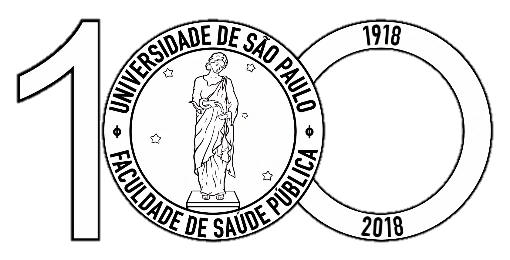 Aula 3  -Classificaçãode dados vetoriais & Criação de mapas
Atributos
A tabela de atributos mostra feições para uma camada selecionada. Cada linha na tabela representa uma feição no mapa com seus atributos mostrados em diversas colunas. As feições na tabela podem ser buscadas, selecionadas, movidas e editadas.
A tabela de atributos pode vir incorporada no shapefile ou pode ser criada por o usuário. Os formatos mais comuns são .xlm, .csv e .dbf, dependendo do software algumas extensões não estarão disponíveis. 
A tabela de atributos será fundamental para a apresentação dos dados epidemiológicos.
É importante uma boa configuração da tabela para poder ser trabalhada nos SIG corretamente.
Como abrir a tabela de Atributos ?
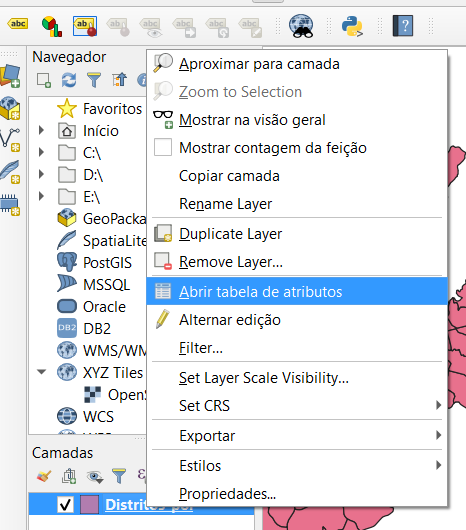 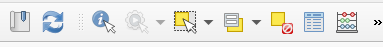 Ferramentas
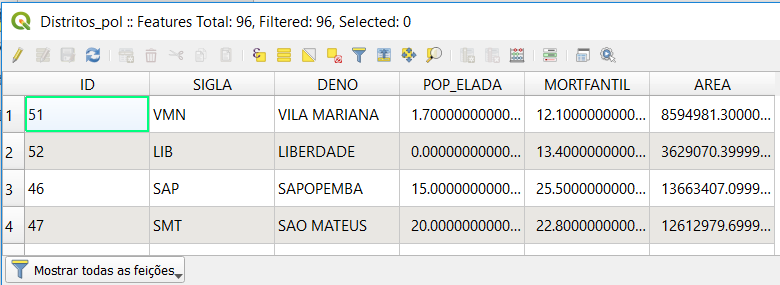 Num. de  elementos (feições) no mapa
Atributos
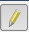 Com a edição de tabelas ativada
as opções de edição ficam ativadas
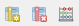 Calculadora de campo
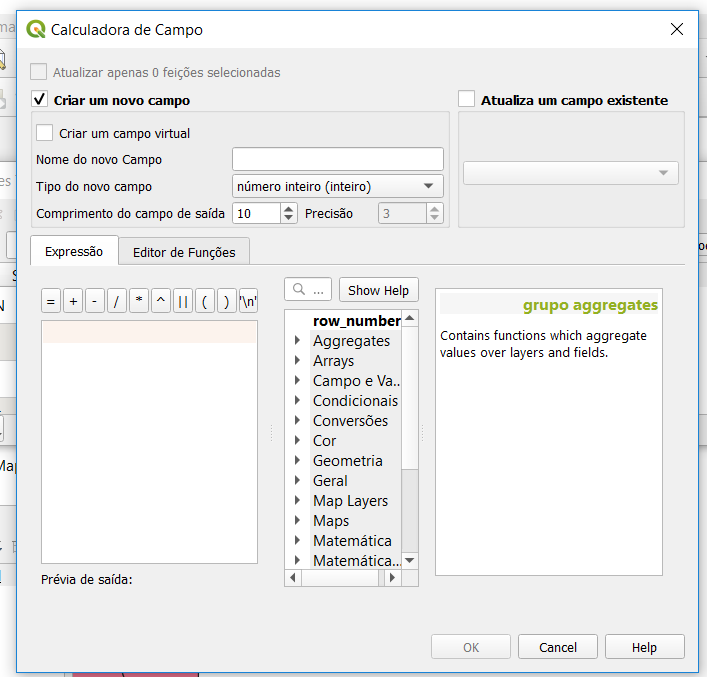 Excluir coluna
Criar coluna
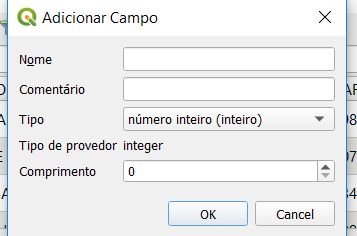 Abrindo as camadas
Abrir o Qgis e inserir as camadas:

America_do_sul
Brasil
Municipios_sp
ATIVIDADE 1
Cálculo das áreas dos estados, camada ‘Brasil’
Passos Da atividade 1
Abrir a tabela de atributos da camada ‘Brasil’
Clicar em ‘Abrir calculadora de campo’
Marcar ‘Criar um novo campo’
Informar o nome do novo campo (area)
Informar o ‘Tipo do novo campo’ : nº decimal
Em ‘Lista de funções’, abrir ‘Geometria e escolher ‘$área’ (clicar duas vezes – irá aparecer ‘$área’ em ‘Expressão’)
Clicar  em ‘OK’.
passos da atividade 1
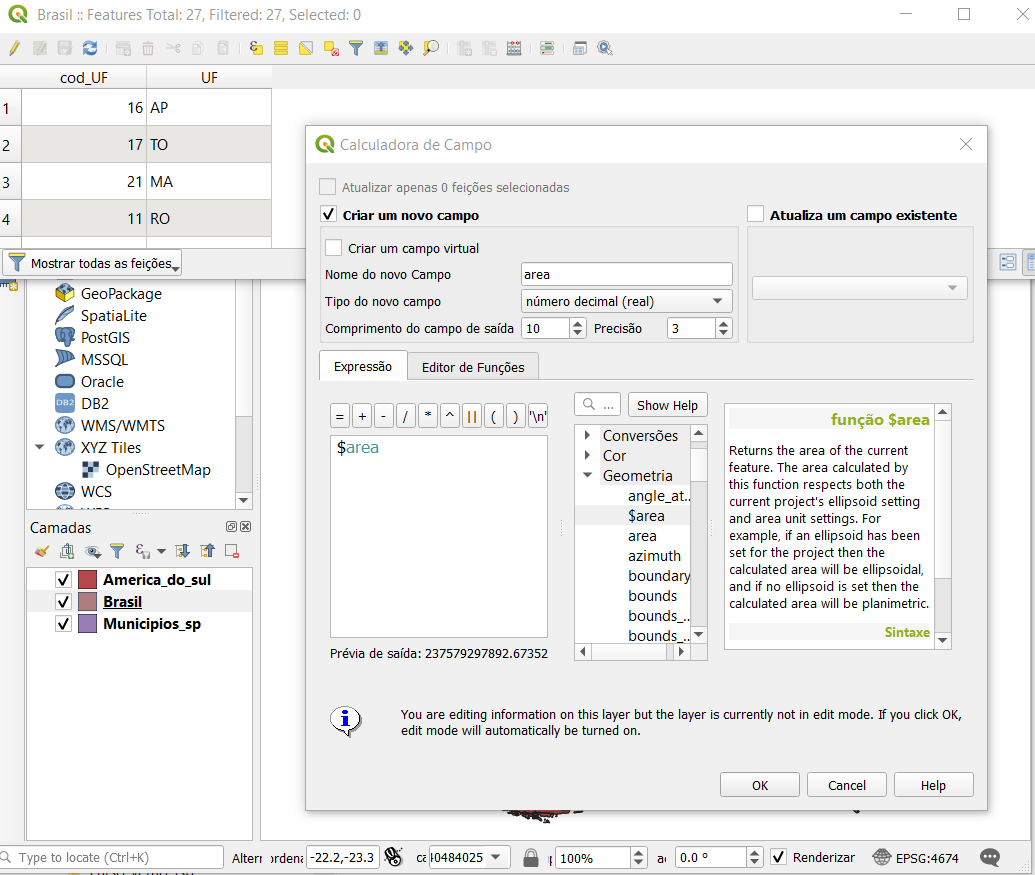 Resultado Da atividade 1
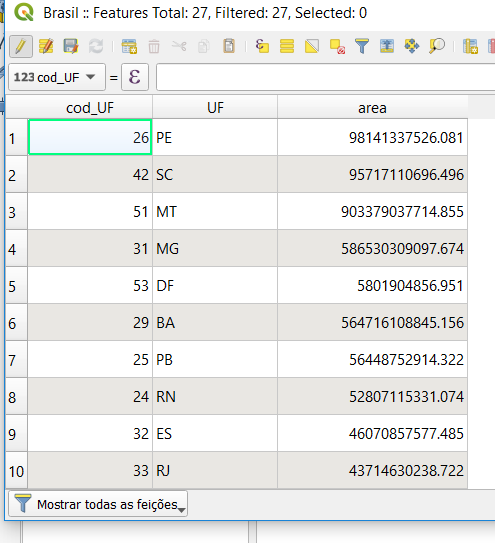 A coluna ‘area’ na tabela de atributos, agora está preenchida com os valores das áreas de cada feição.
atividade 2
Cálculo da taxa de mortalidade por câncer de mama (por 100 mil hab.), no ano 2012, em mulheres com 15 anos ou mais, segundo municípios do estado de São Paulo.
Passos da atividade 2
Abrir a tabela de atributos da camada ‘Municipios_sp’ 
Clicar em ‘Abrir calculadora de campo’
Marcar ‘Criar um novo campo’
Informar o nome do novo campo (tx_mort_cm)
Informar o ‘Tipo do novo campo’: nº decimal
passos da atividade 2
Cálculo da taxa de mortalidade por câncer de mama (no ano 2012) em mulheres com 15 anos ou mais, segundo municípios do estado de São Paulo.
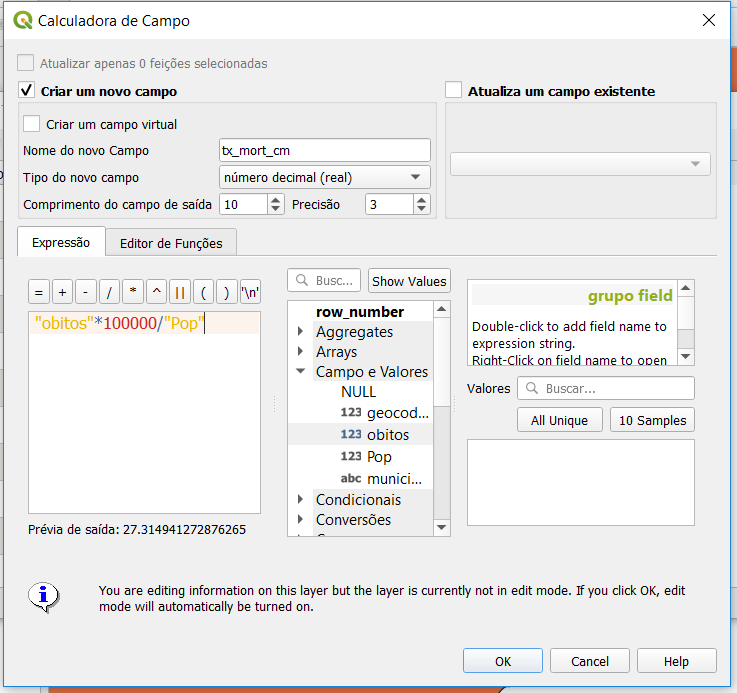 Em expressão, digitar (a): “óbitos” *100000/ “Pop”
Clicar em ok!
(a)
(b)
Também é possível montar a expressão clicando em ‘Campo e valores’ (b) e escolher os campos ‘obitos’ e ‘Pop’.
Resultado da atividade 2
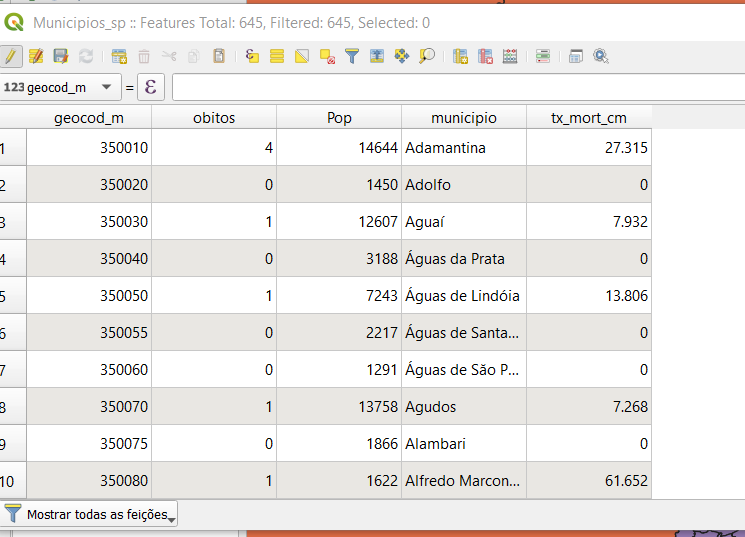 Rótulos
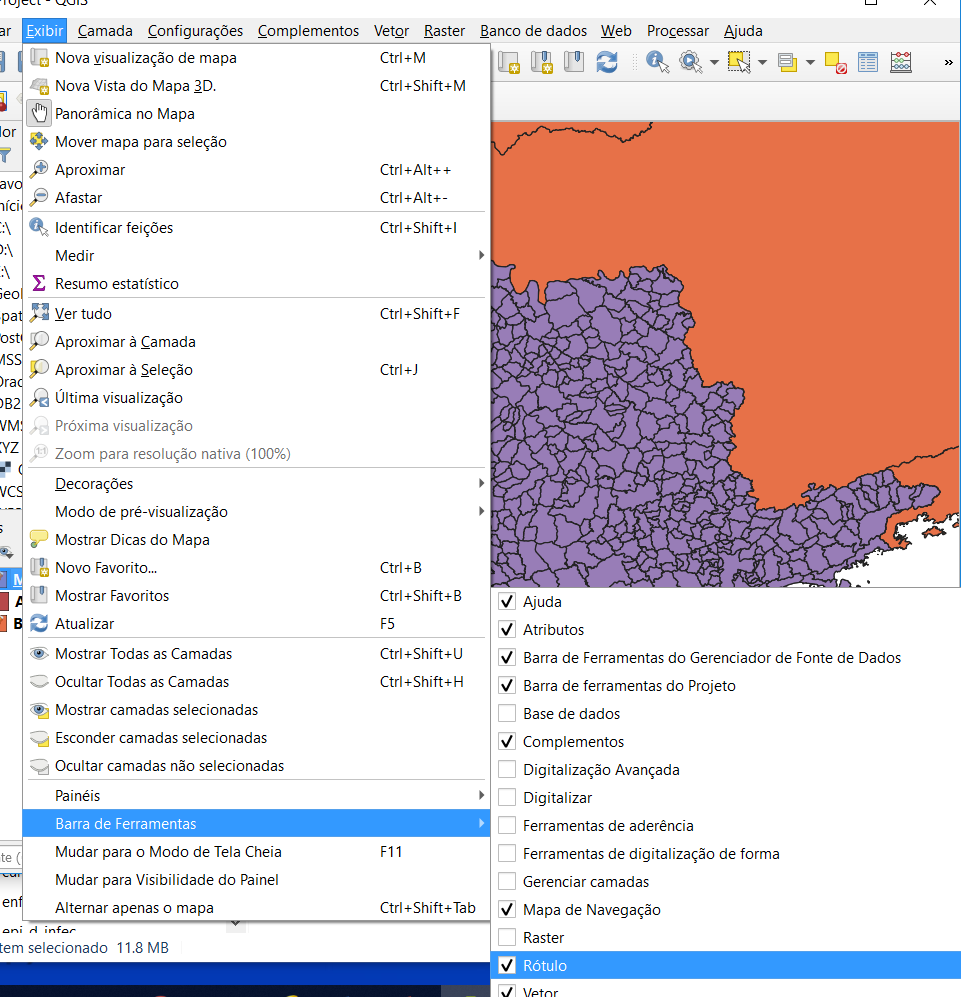 Os rótulos servem para mostrar a informação da tabela de atributos no mapa. 
	Os rótulos fazem parte da simbologia cartográfica. Isto significa que existem normas para a elaboração dos rótulos porém, o senso comum na hora de criar os rótulos é fundamental.
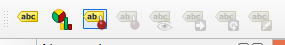 Rótulos
Vamos colocar rótulos no layer Brasil
O atributo utilizado será UF
Fonte: Georgia
Tamanho: 10
Estilo: negrito
Espaçamento “carta”: 1
Buffer: cor banca e tamanho 0,5
Posição: Em torno do centroide
Rótulos
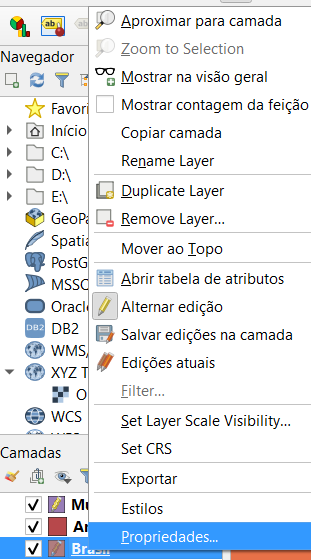 Clicar com o botão direito na camada ‘Brasil’, em ‘propriedades’ e em ‘rótulos’.
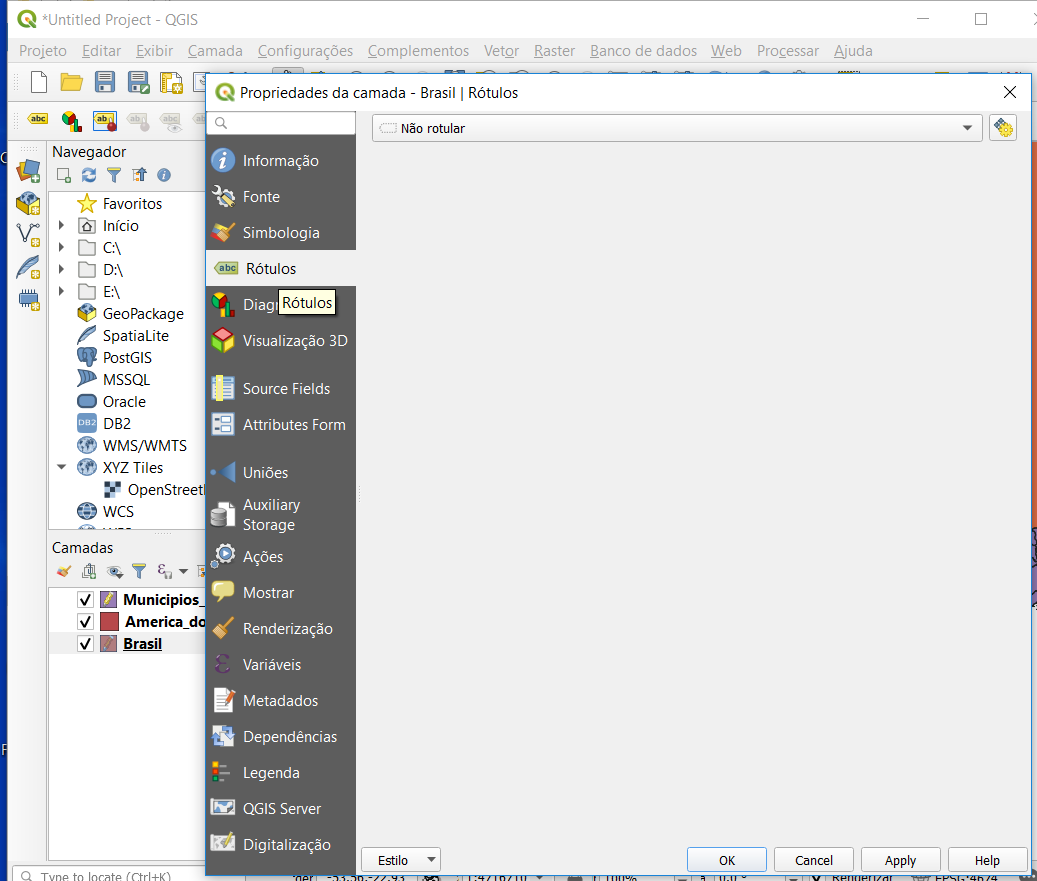 Rótulos
Em rótulos, alterar para ‘Single labels’ (a) escolher o campo ‘UF’ (b).
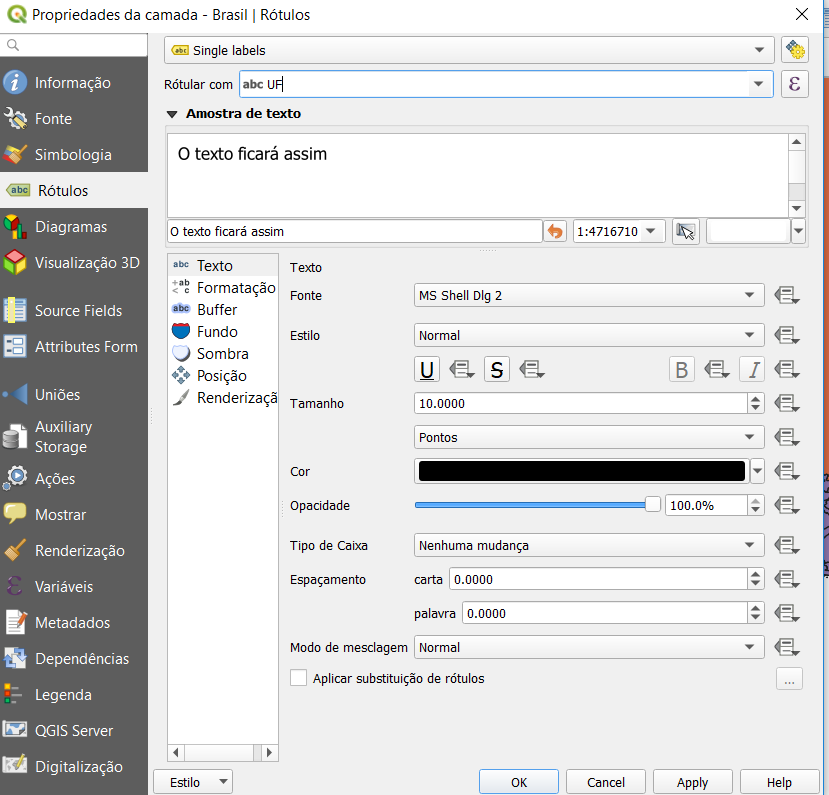 (a)
(b)
Rótulos
Em texto: Fonte: Georgia, Tamanho: 10, Estilo: negrito e Espaçamento “carta”: 1
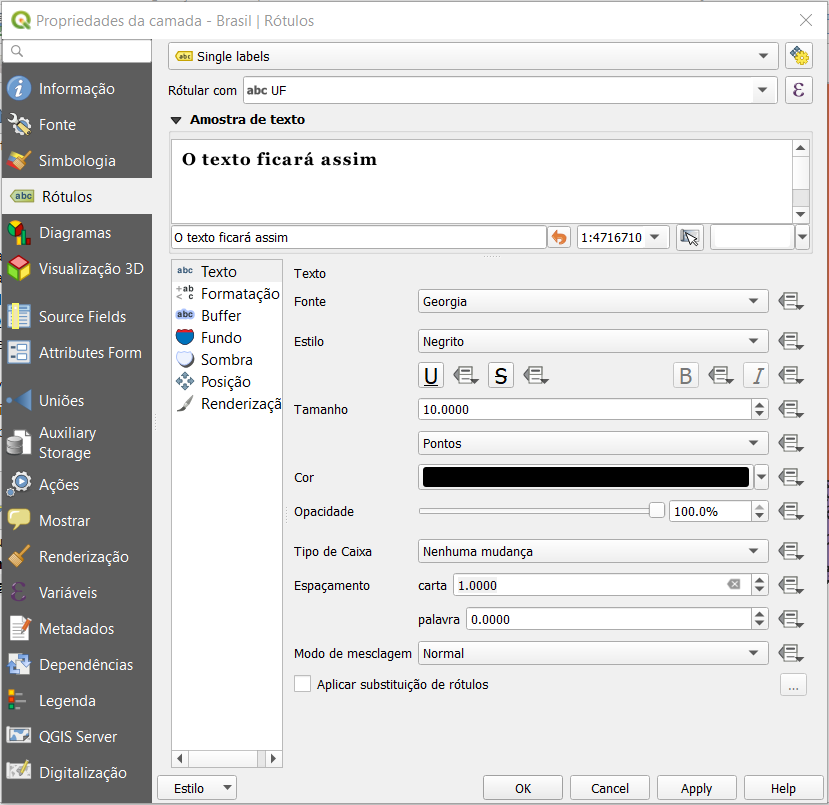 Rótulos
Em Buffer: marque ‘desenhar buffer do texto’, coloque cor banca e tamanho 0,5
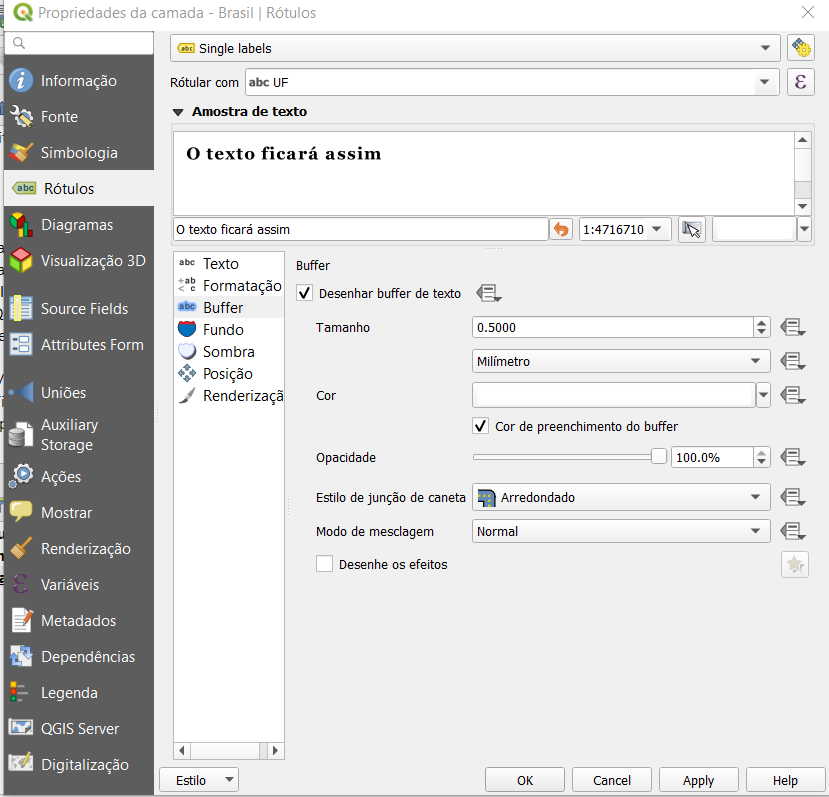 Rótulos
Em posição: mudar para ‘Ao redor do centroide’.  Dar “ok”.
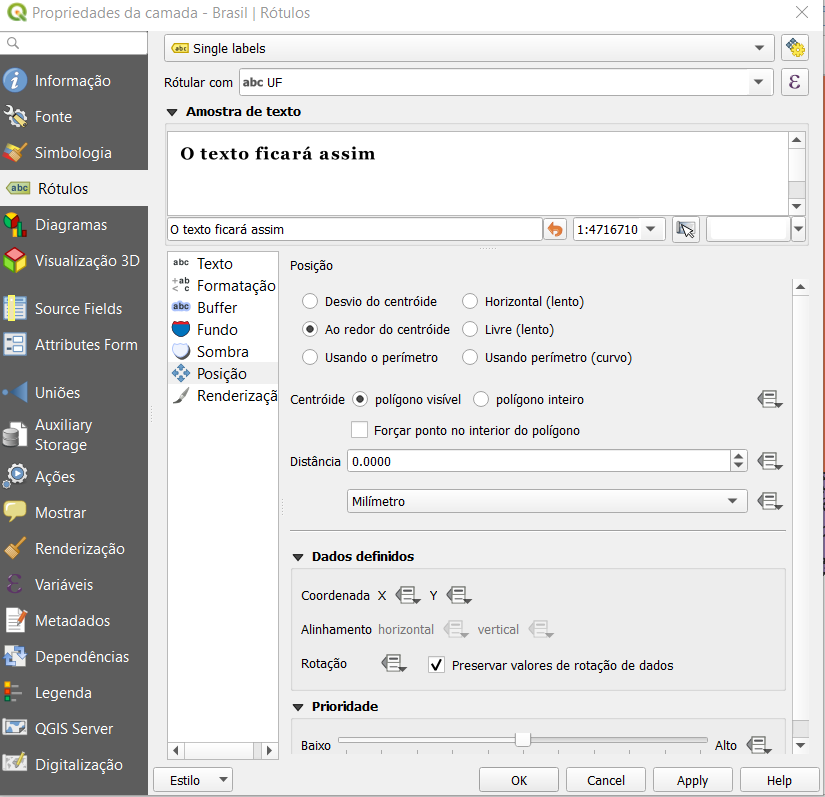 Rótulos
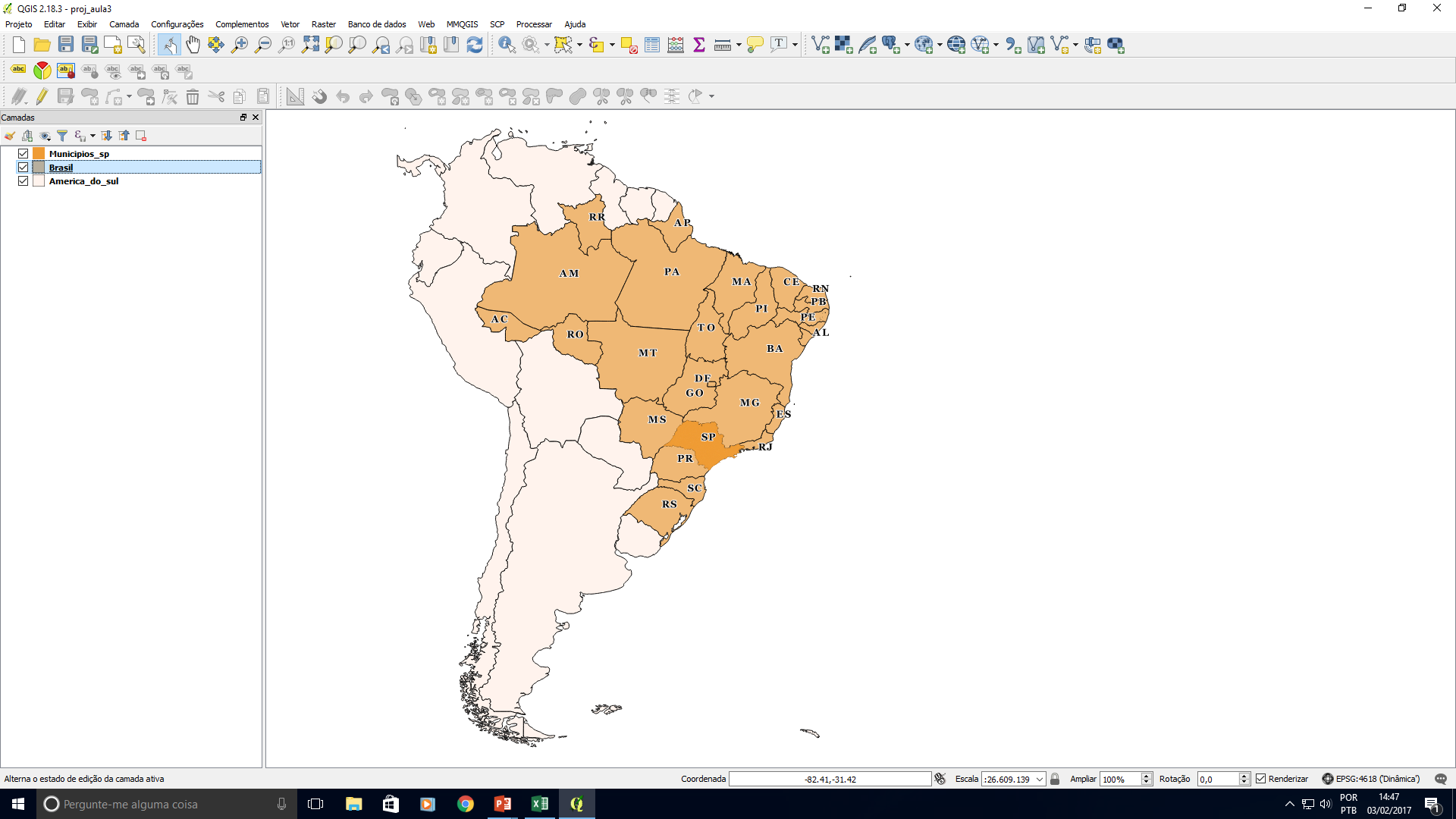 Mapa temático
Clicar com o botão direito na camada ‘Municipios_sp’, em ‘propriedades’, escolher ‘Simbologia’ e ‘Graduado’.
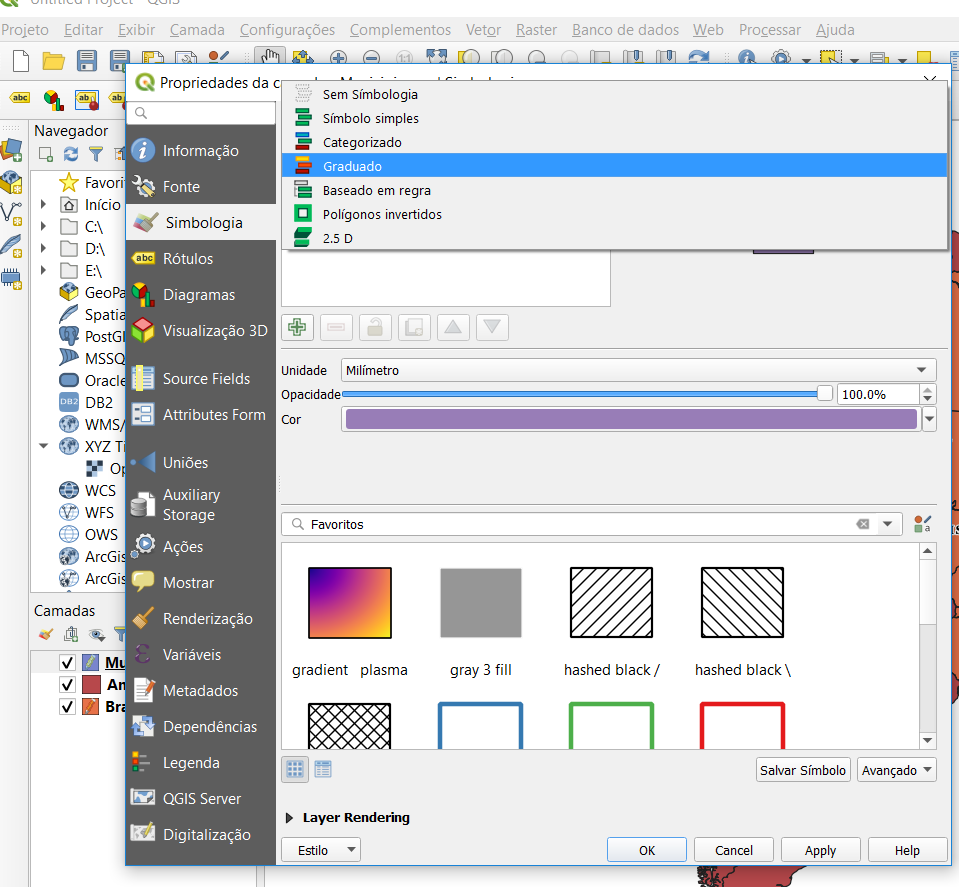 Mapa temático
Escolher a variável a ser mapeada, coluna ‘tx_mort_cm’ (a),  o padrão de cores (sugestão: Reds) (b) e o modo ‘quantil’ (c) com 4 ‘classes’ (d).
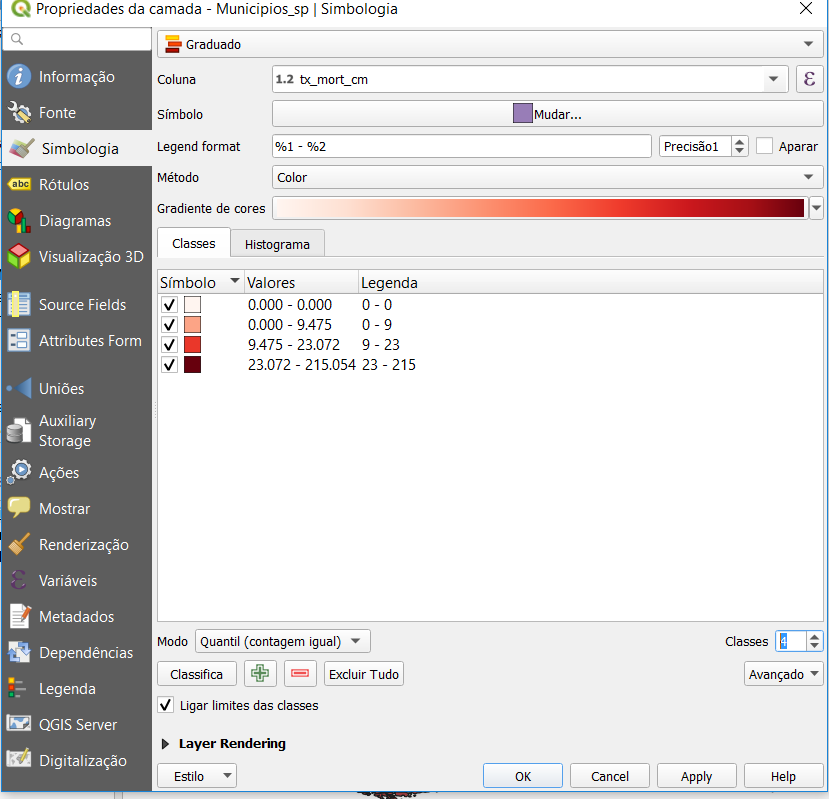 (a)
(b)
(c)
(d)
Dar “ok”.
Resultado mapa temático
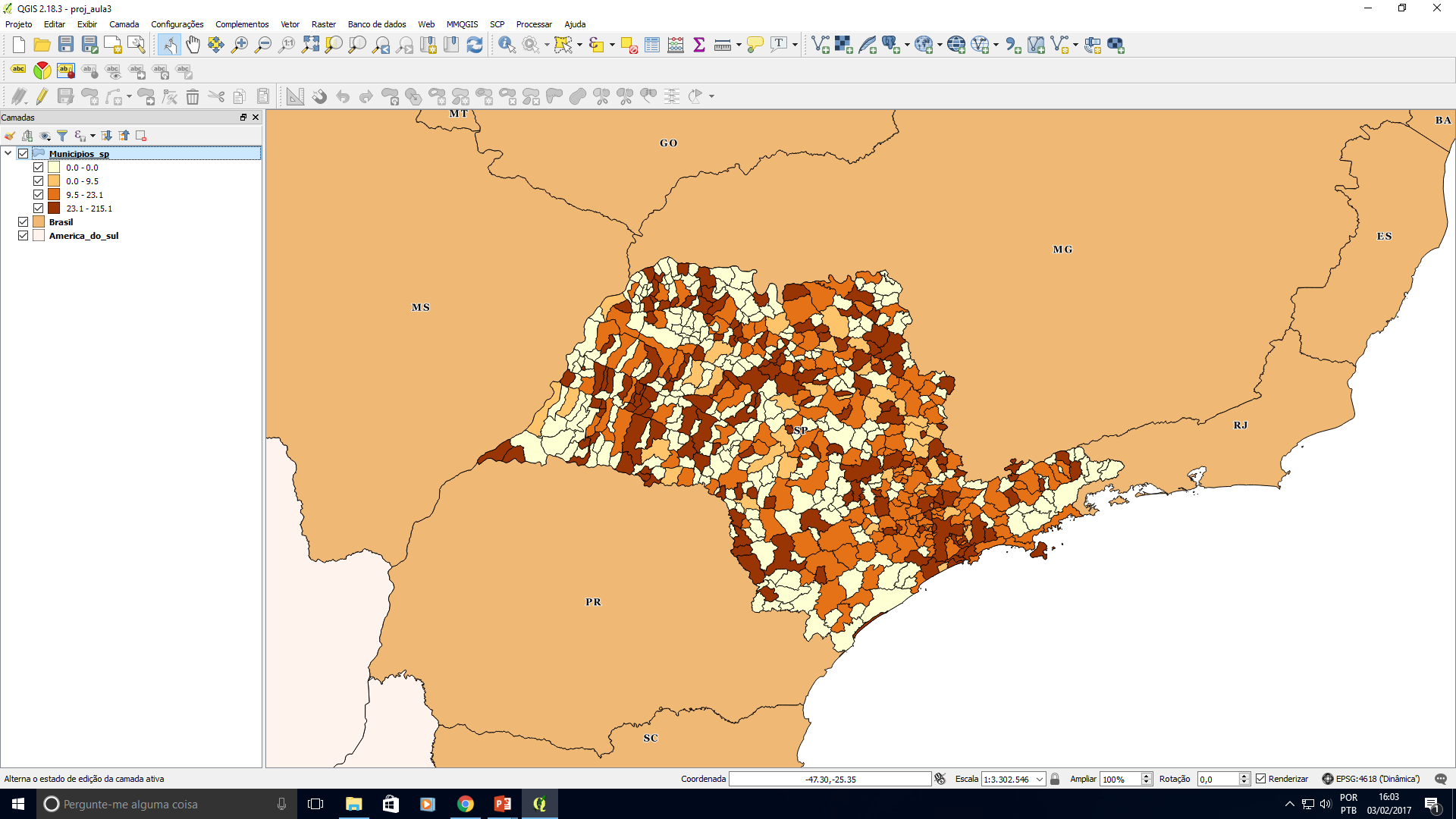 Duplicando a camada
Para este exemplo, antes de abrir o compositor, vamos duplicar a camada ‘Municipios_sp’

Clique com o botão direito sobre 
a camada ‘Municipios_sp’ e 
selecione duplicar.    

Outro modo: Abra novamente
 a camada ‘Municipios_sp’ em
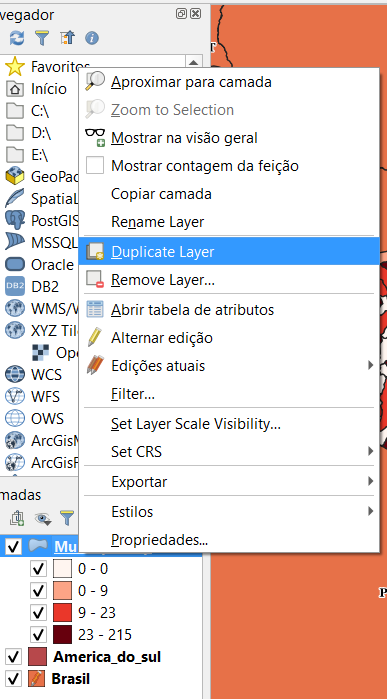 Retorne para símbolo simples
Na nova camada ‘municipios_sp’, vá em ‘Simbologia’ e selecione ‘Símbolo Simples’ (A) e clique sobre ‘Preenchimento simples’ (B)
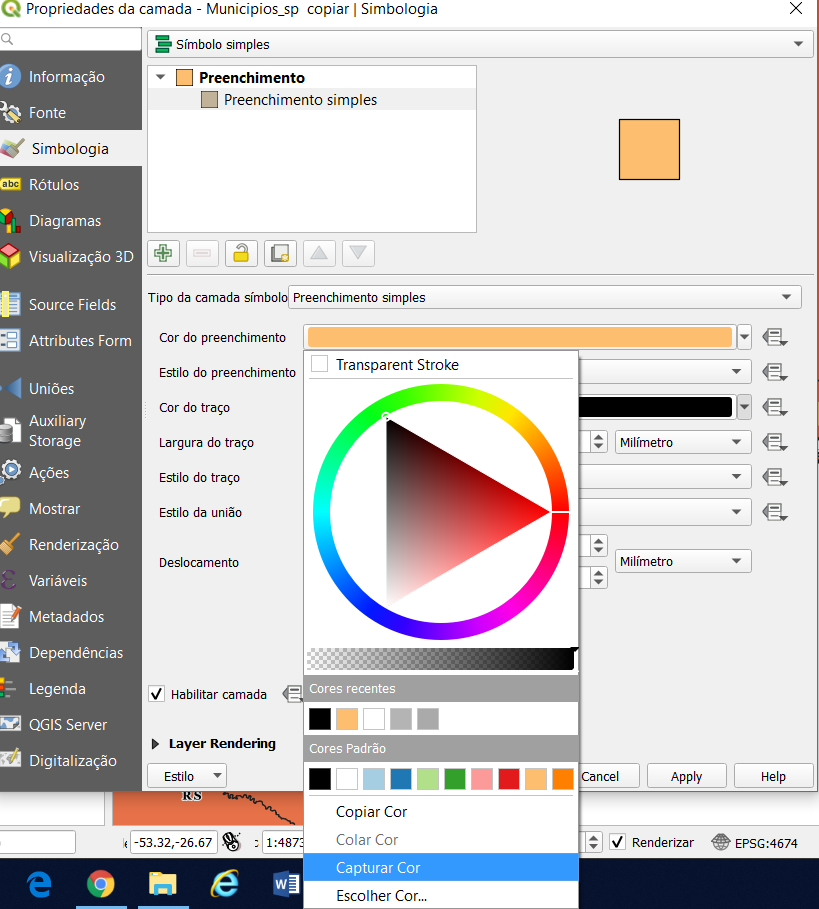 (A)
Em ‘Preenchimento’ (C), selecione a cor que lhe agrade.
(B)
Em ‘Cor do traço’, clique sobre a seta (D) e clique em ‘Capturar cor’ (E). 

A ponteira do mouse se transformará em uma pipeta. Leve-a até cor escolhida para preenchimento e clique em cima. As cores das bordas ficaram iguais as do preenchimento. Isso, para que as delimitações dos municípios não fiquem visíveis.
(C)
(D)
(E)
Resultado do slide anterior
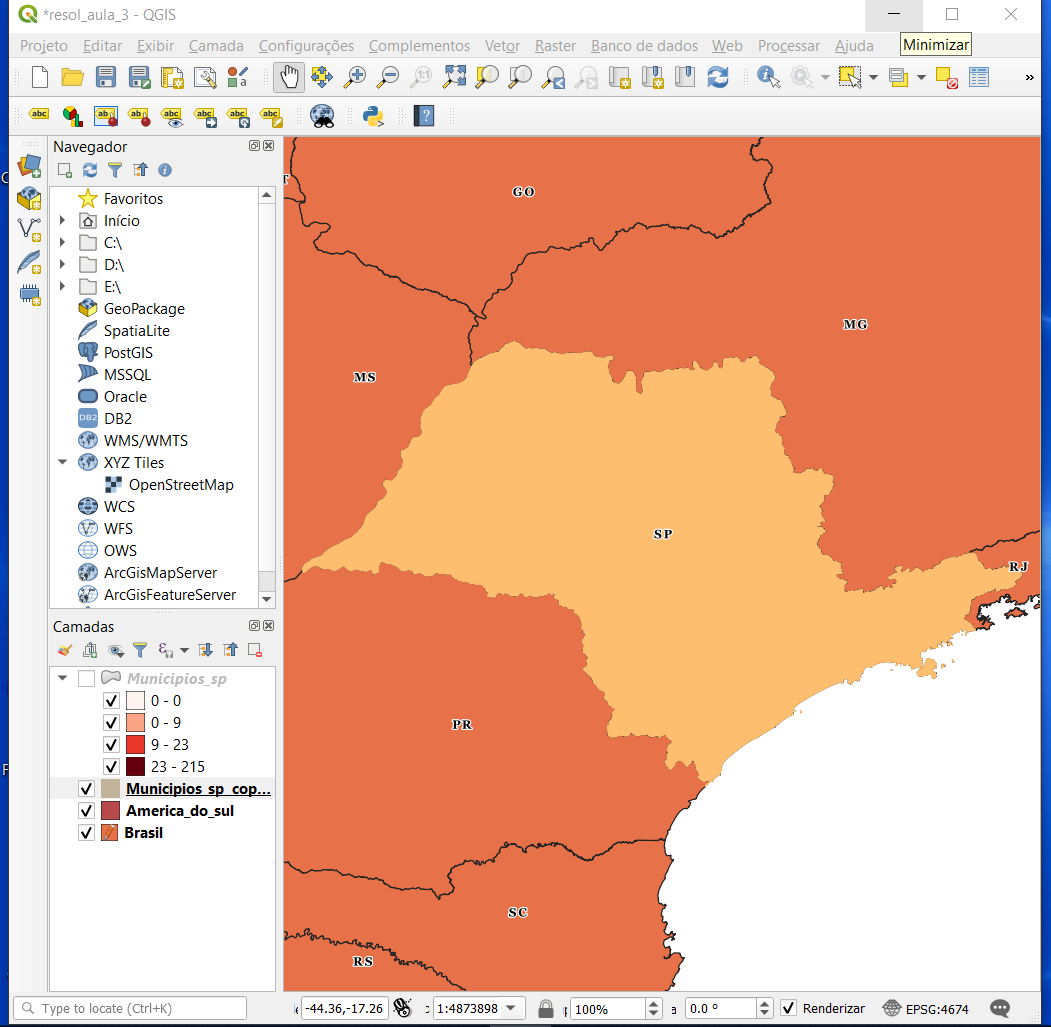 Alternativa para Destacar a camada do estado de São Paulo (sem as bordas dos limites municipais)
Opção 1: Duplicar a camada “municípios” e remover a linha da borda. Condição: a camada que está abaixo (“Brasil”) deve estar com uma cor semelhante [Slides 24-26]. 
Opção 2: Seleção - Selecionar a feição desejada (o estado de São Paulo) e salvar somente esta feição selecionada (a partir da camada “Brasil”). 



Obs.: Existem outras alternativas, como utilizar uma ferramenta para dissolver a camada “município” em uma única feição.
Opção 2 - seleção
Desmarque as duas camadas do estado de São Paulo e com a camada “Brasil” ativada, selecionando-a (a) e acione a opção em “Selecionar feições” (b).
(b)
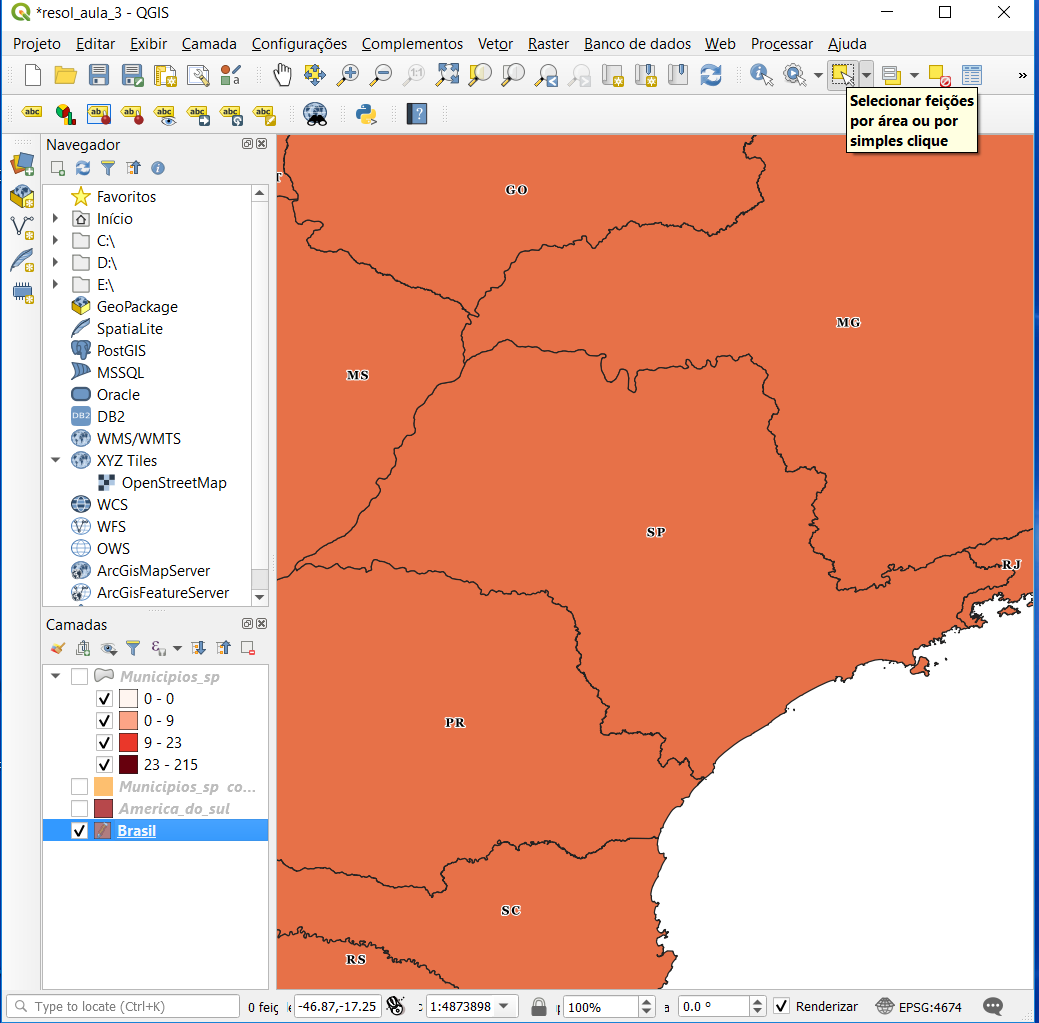 (c)
(a)
Opção 2 - seleção
Após clicar na ferramenta de seleção, o mouse se transforma em uma ferramenta de seleção. Clique com o mouse sobre o estado de São Paulo (com a camada Brasil ativada) e o estado de São Paulo aparecerá selecionado.
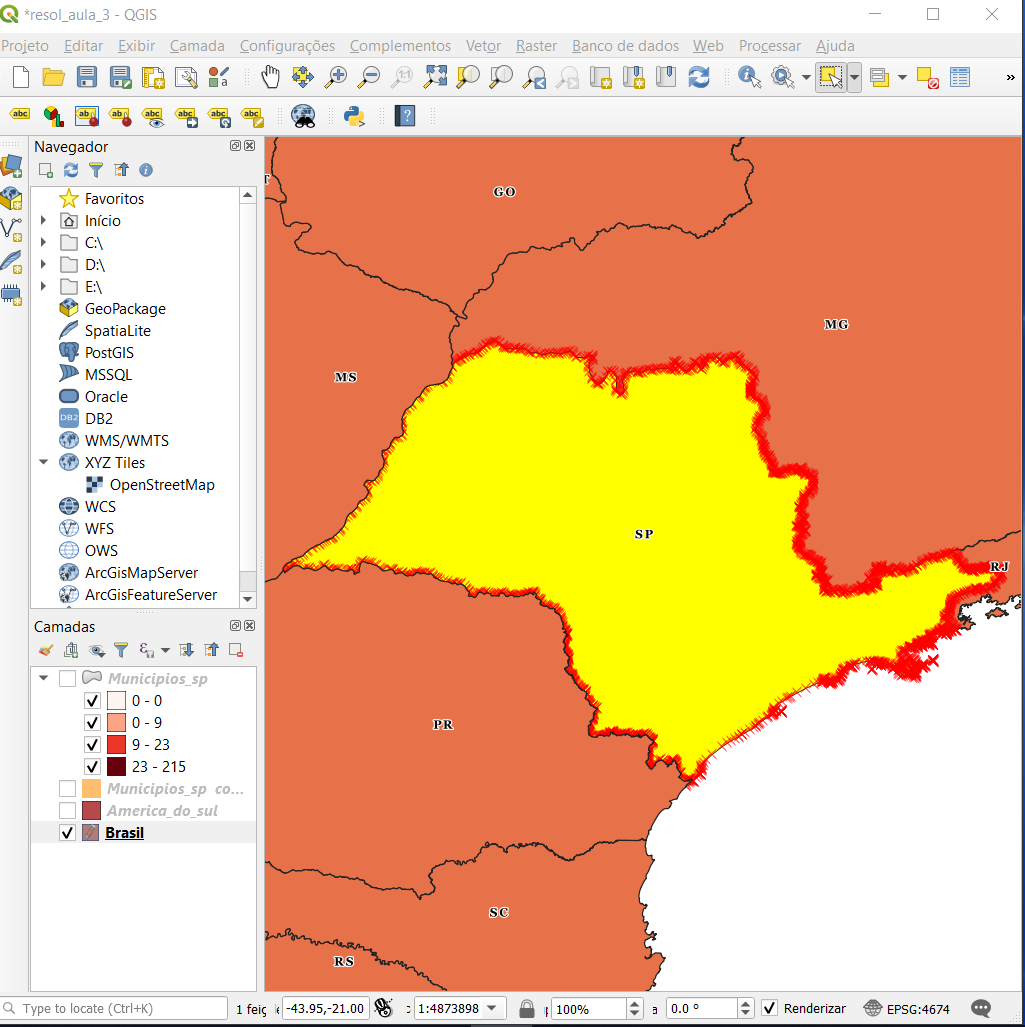 Opção 2 - seleção
Clique com o botão direito do mouse sobre a camada “Brasil” (a). Vá em “Exportar” (b) e selecione a opção “Salvar feições selecionadas como...” (c).
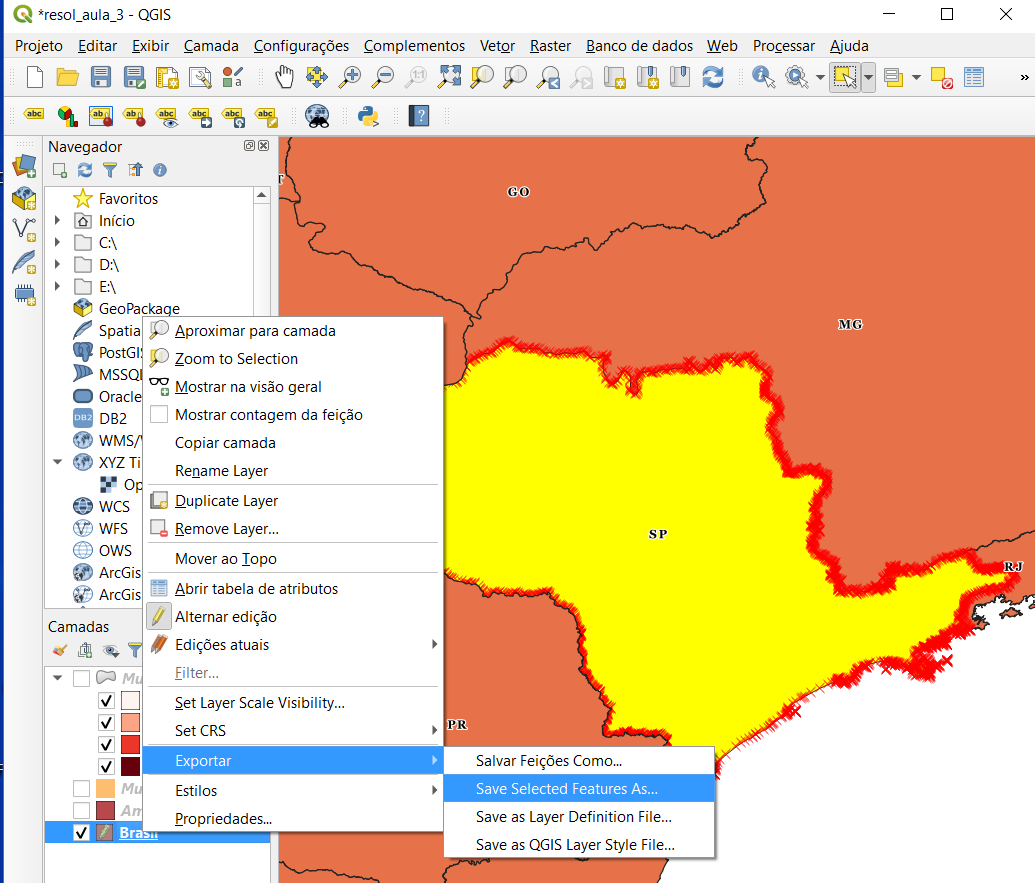 (b)
(c)
(a)
Opção 2 - seleção
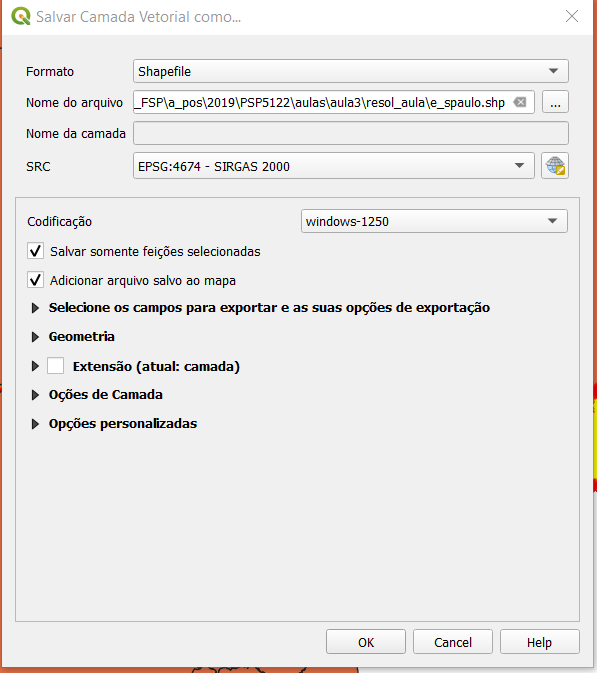 Em ‘Formato’ escolha “shapefile’ (a); em nome do arquivo, escolha o diretório e nome onde o arquivo será salvo (b); verifique o SRC se está correto ©; em codificação, escolha “Windows 1250 (d); e clique em OK.

Agora temos uma nova camada somente com o estado de São Paulo.
(a)
(b)
(c)
(d)
RESUTADO - Opção 2 - seleção
Agora temos uma nova camada somente com o estado de São Paulo. Para desfazer a seleção, ative a camada Brasil novamente e clique em “Desfazer seleção”.
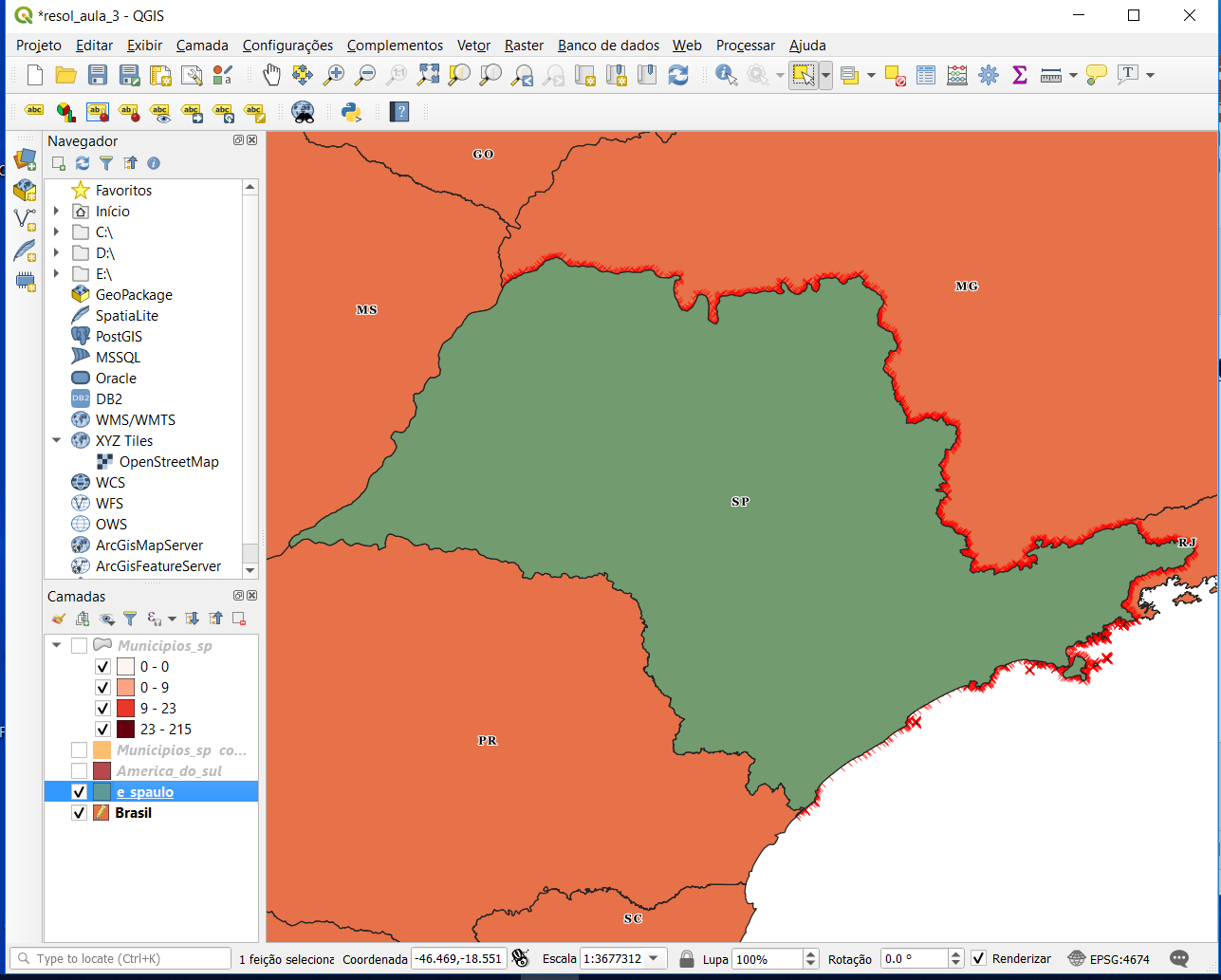 Qual o passo seguinte?
Um dos objetivos finais do SIG é a criação de mapas porém, é necessário configurar o mapa com diferentes elementos que ajudem na sua compreensão e impressão tanto em formato papel como digital. 

	Para isso vamos utilizar o compositor de impressão.
PREPARANDO OS MAPAS
Deixe ativos apenas as camadas América do Sul, Brasil e e_spaulo. Clique com o botão direito na camada América do Sul e escolha “Aproximar para a camada”.
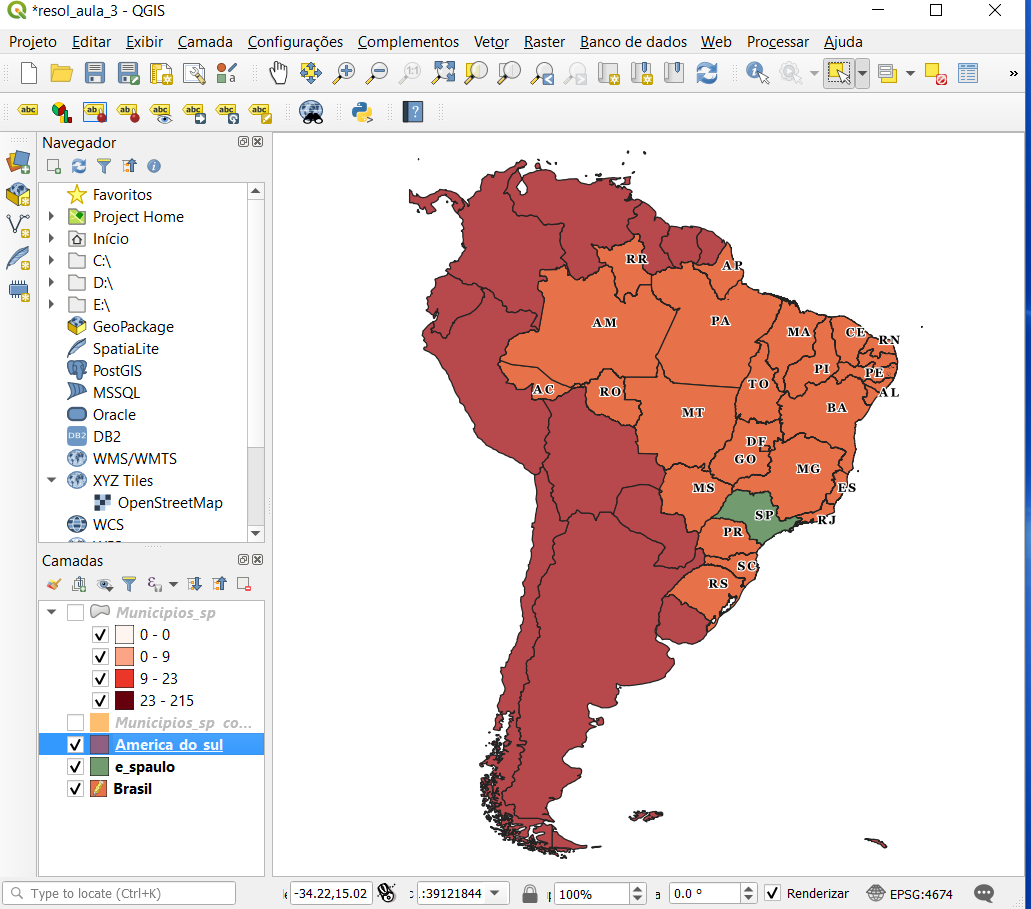 GERENCIADOR DE LAYOUTS
Ir em “Projetos” e em “Gerenciador de layout. Na tela, clicar em “Criar”.
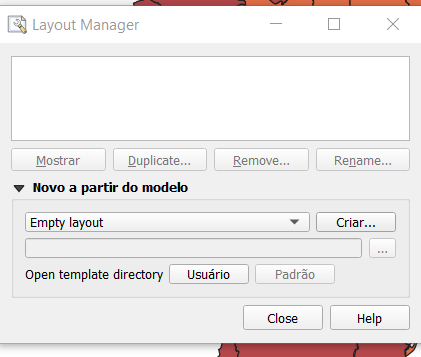 Na tela abaixo, dar um nome (mapa, por exemplo) e OK.
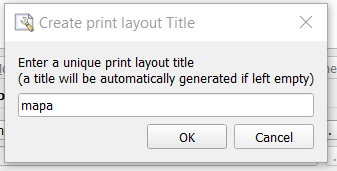 A tela “Print layout” ou “compositor de impressão” abaixo é aberta. 
1º passo: clique com o botão direito na tela e escolha “Page properties”.
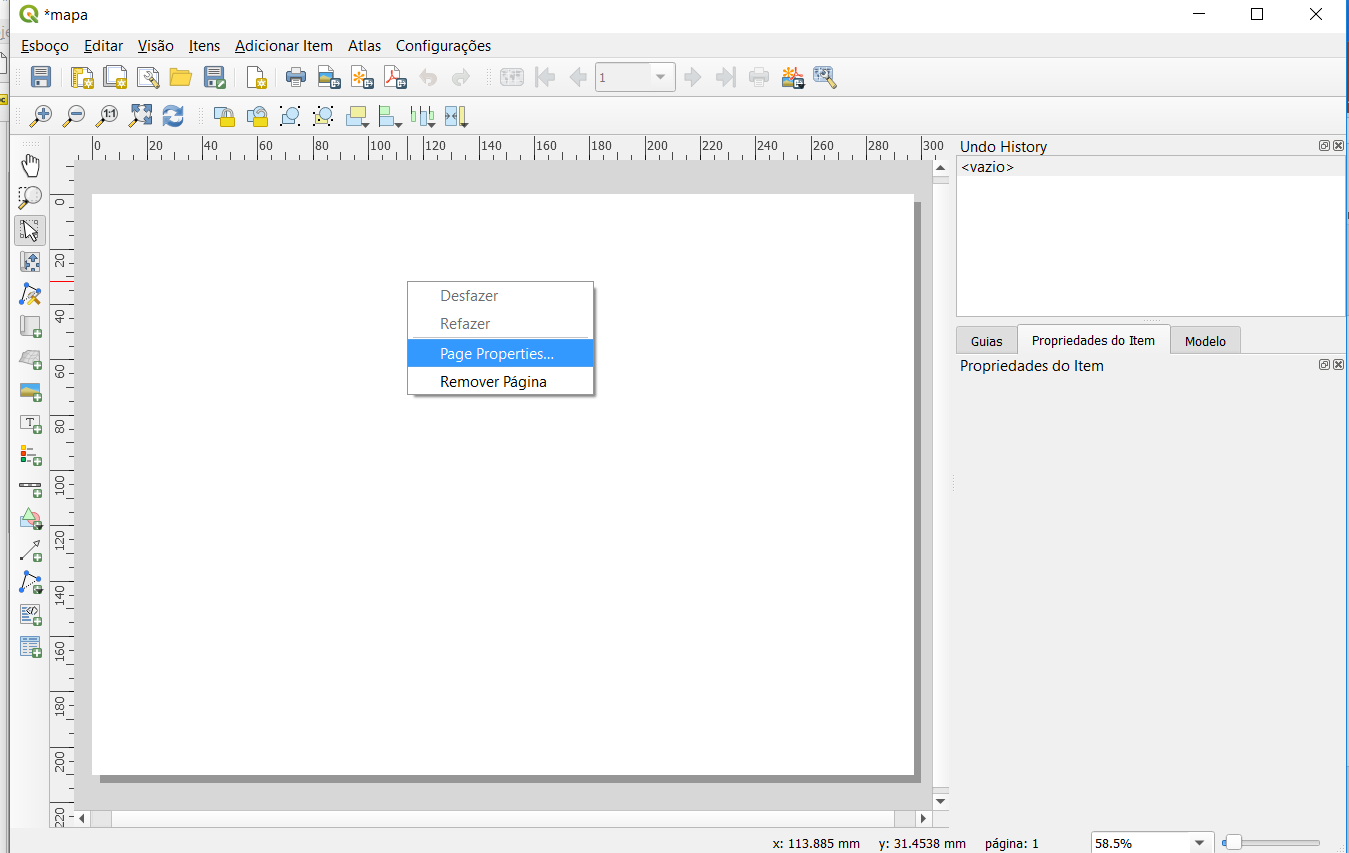 Em “Page size” podemos escolher o tamanho e a orientação do mapa. No caso, vamos deixar como A4 e em paisagem.
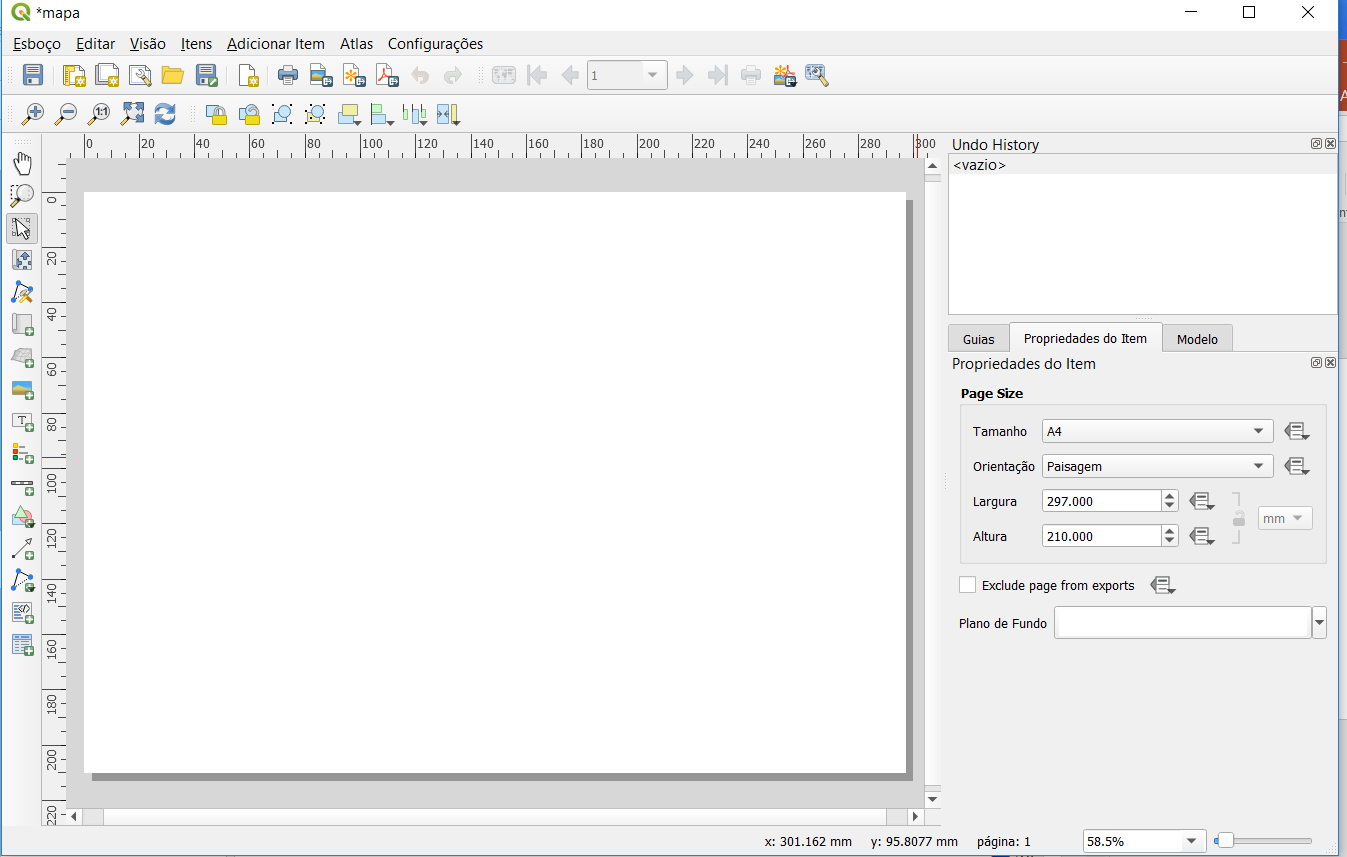 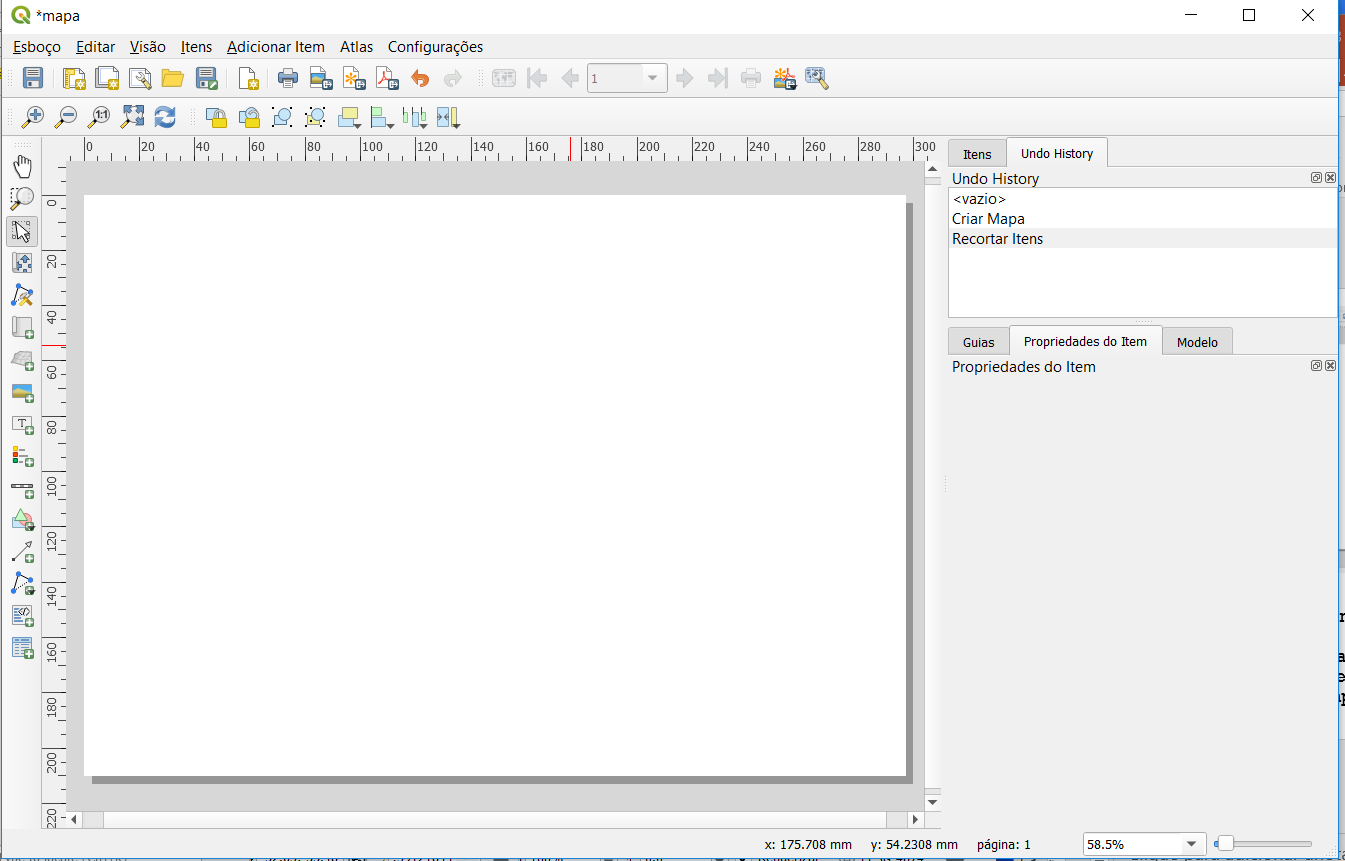 2º passo: assim que o compositor é aberto aparece o painel ‘Propriedades do item’ – Esse painel pode ser acessado clicando em ‘Visão’ e  ‘Painéis’.
(2º)
(3º)
3º passo: clicar no ícone ‘Adicionar novo mapa’, o cursor (na tela do compositor) se transformará em uma cruz. Clicar com o botão esquerdo no campo superior esquerdo da tela do compositor e arrastar em direção ao canto inferior direito até o meio do mapa e soltar. O mapa aparecerá no compositor.
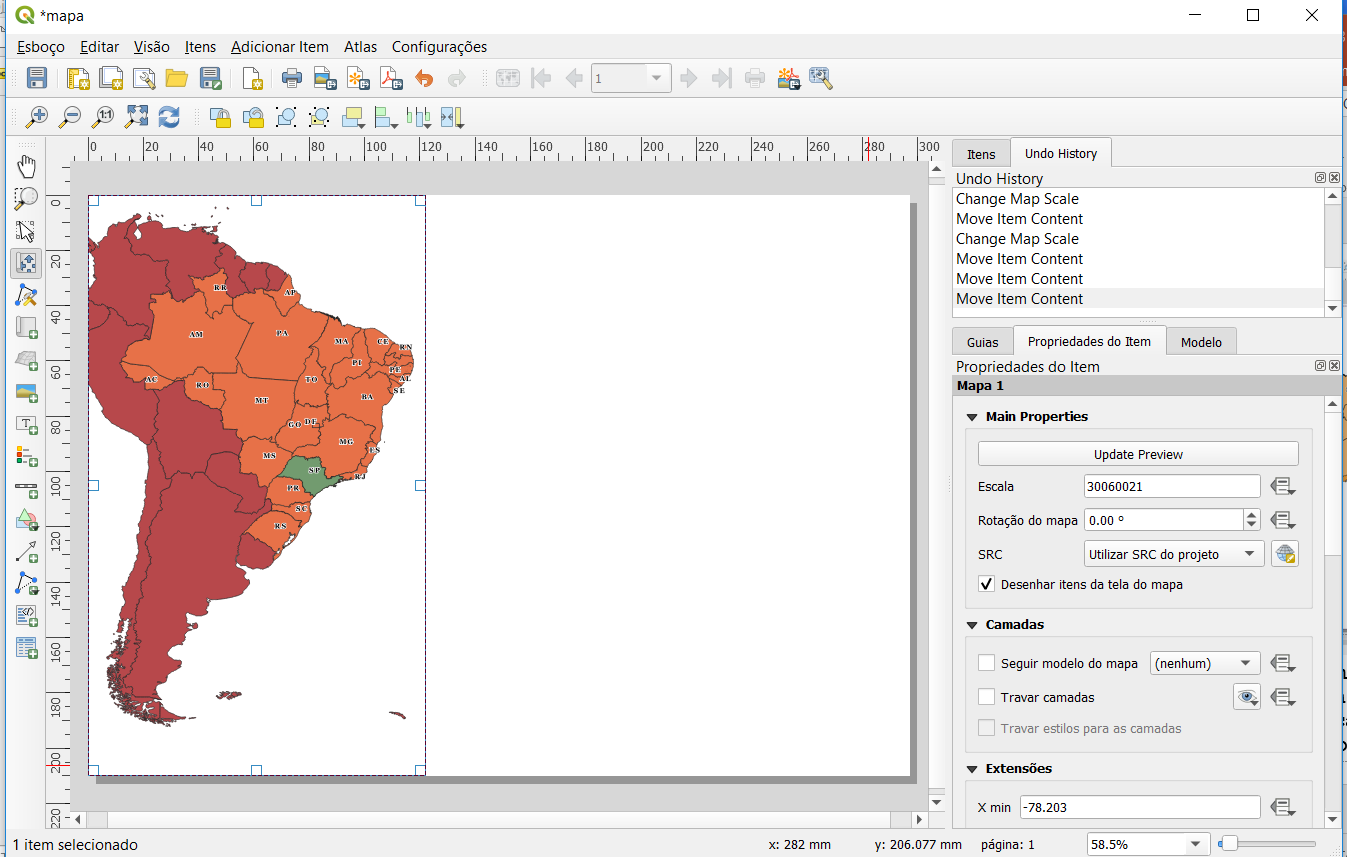 (4)
4°Passo: arraste o mapa para uma posição a sua escolha. Para isso basta clicar em  (4) ‘mover item do conteúdo’ e arrastá-lo.
(5)
5°Passo: escolha uma escala que melhor se ajuste no enquadramento criado (5). Esta etapa pode ser realizada através da barra de rolagem do mouse ou por alteração manual do valor no campo escala. Sugestão: colocar 30000000. Após, ajuste a posição do mapa novamente.
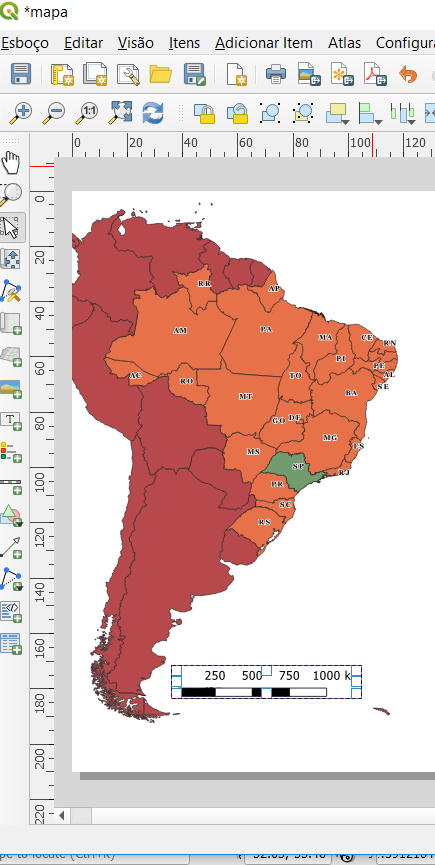 6°Passo: adicione uma escala ao seu mapa em ‘Adicionar nova barra de escala’.
(6)
7º` Passo: Inserir moldura
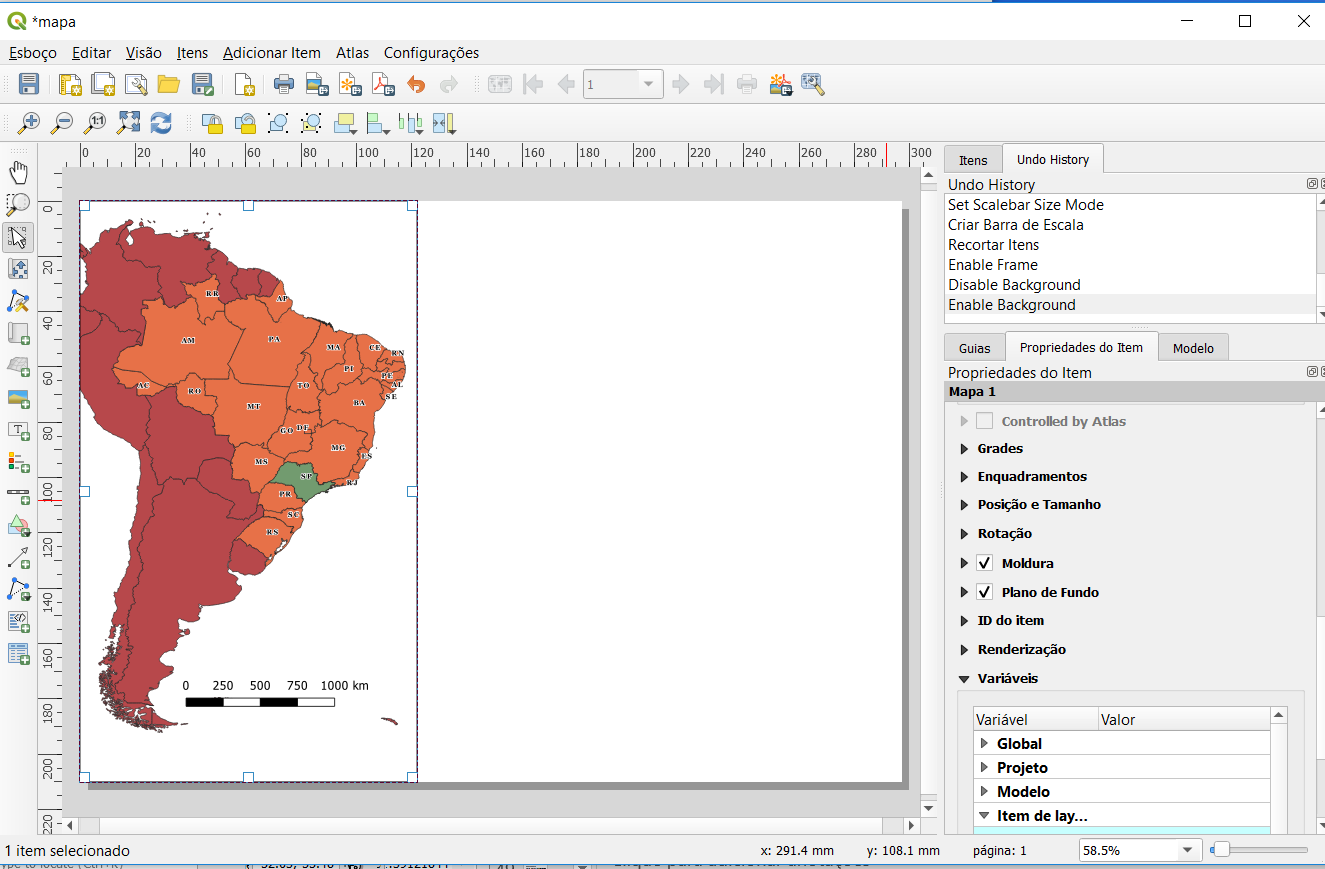 7°
Adicionar  Legenda
Clicar no ícone ‘Adicionar nova legenda’ (a), posicionar o mouse no local onde ficará o canto superior esquerdo da legenda (b), arrastar o mouse para definir o retângulo que conterá a legenda e soltar o mouse.
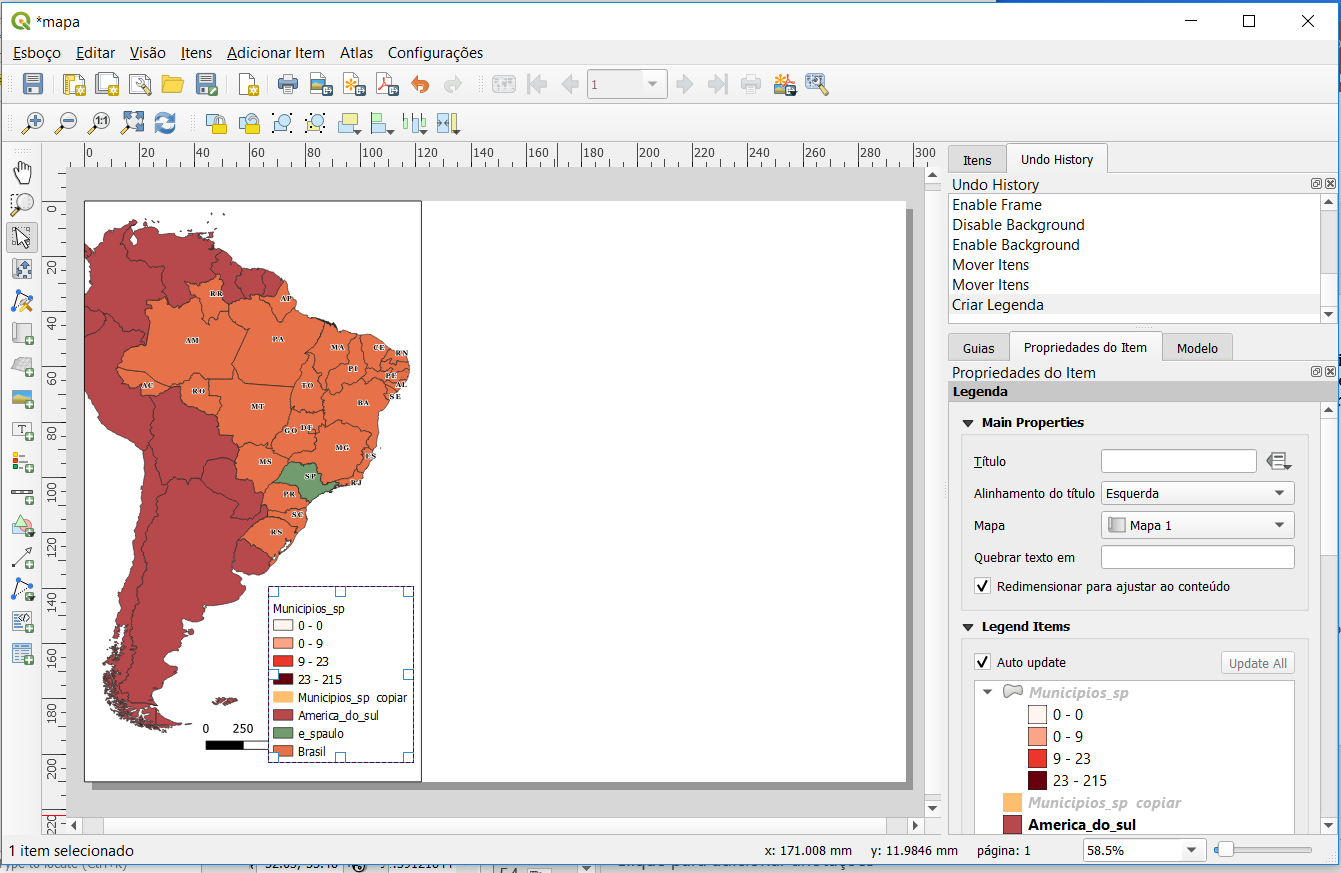 (a)
(b)
Como Editar a legenda?
É possível ainda alterar o tipo, estilo e o tamanho de letra, do título e das camadas (b - fonte do Item). Para isso, vá em “Fontes” (a).
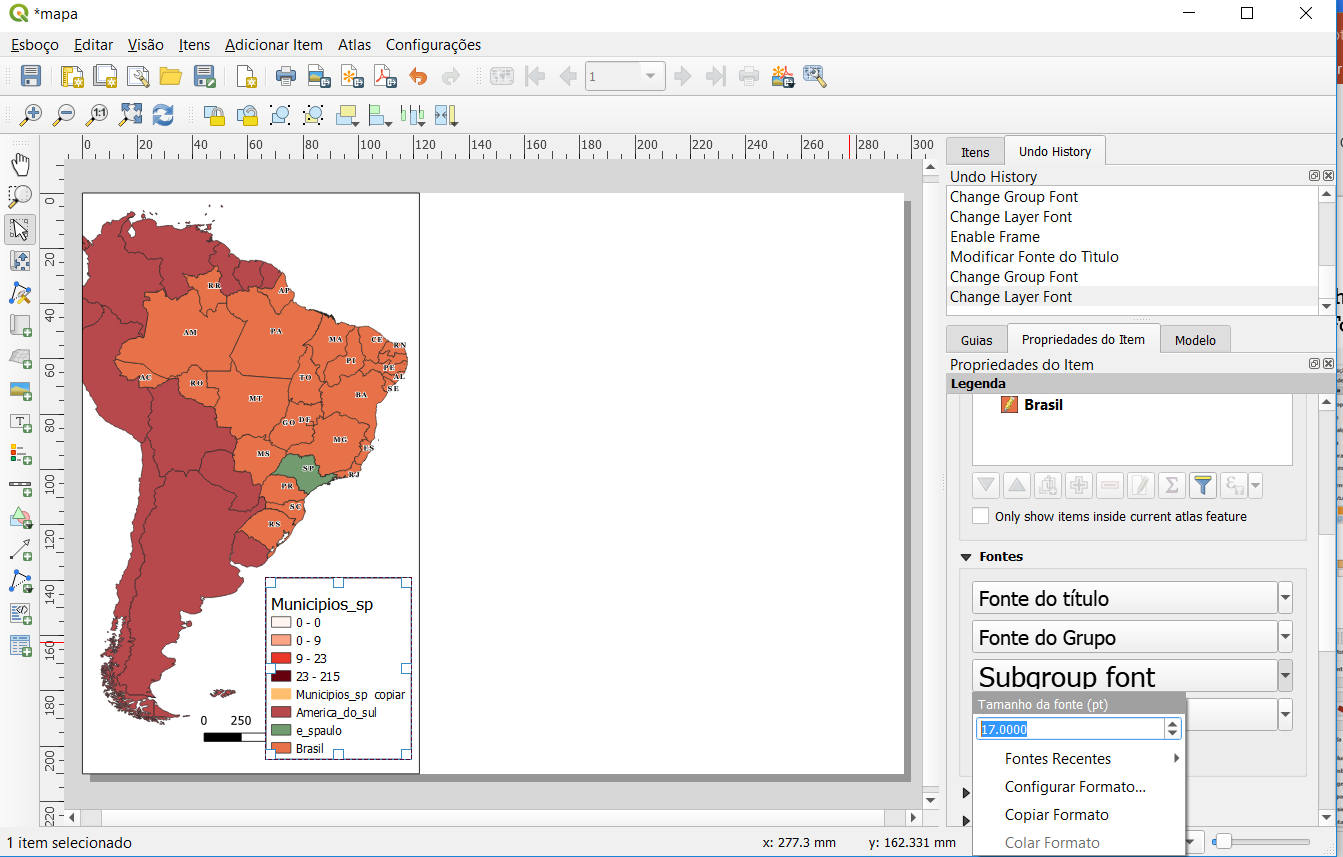 (a)
Para alterar os nomes das camadas da legenda, desmarque a opção ‘Atualização automática’ (Auto update) (a) em ‘Itens da legenda’.  

Em seguida, selecione uma camada e clique no ícone em ‘formato de lápis’ (b). Substitua o nome antigo pelo nome desejado.
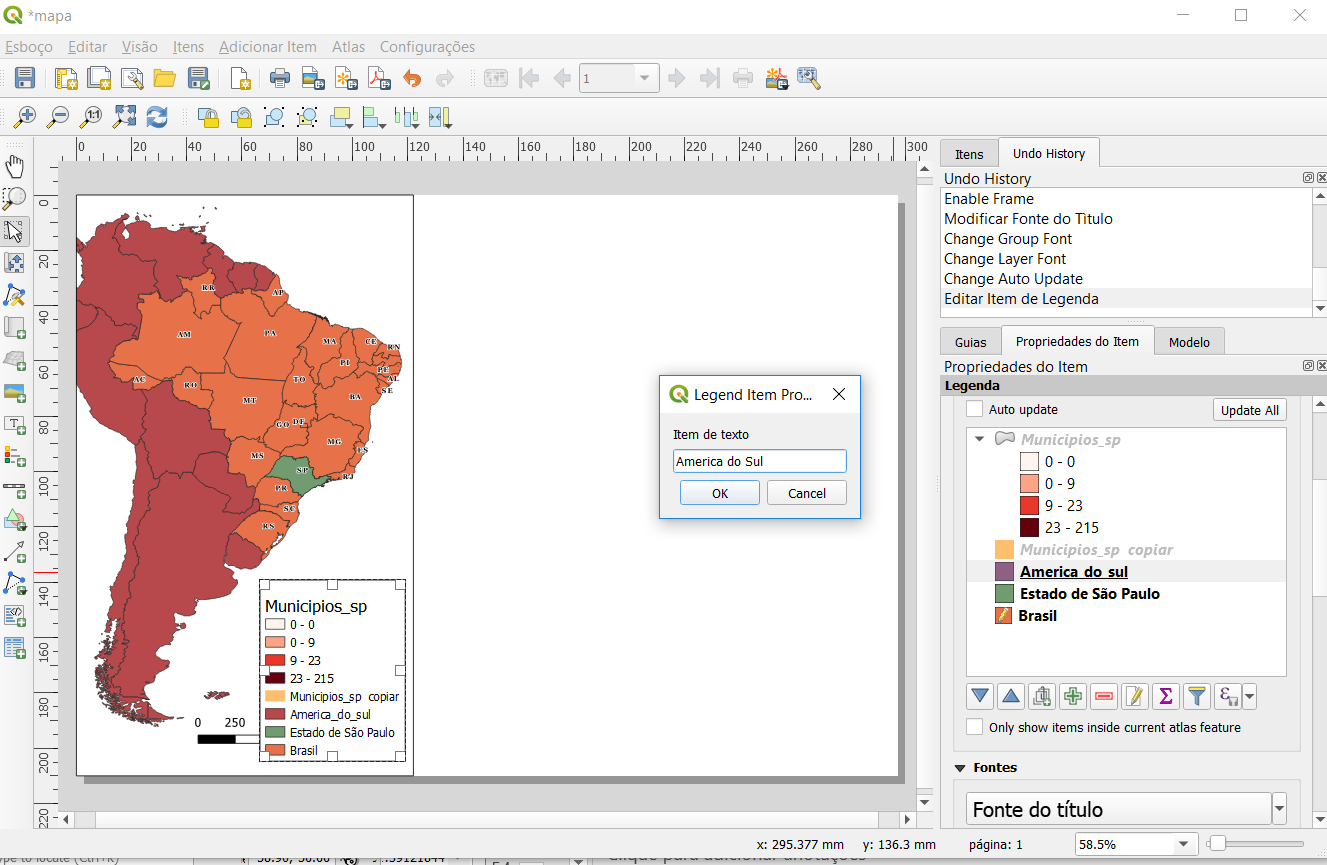 (a)
(b)
(c)
Para excluir linhas da legenda, selecione a(s) linha(s) que deseja excluir e clique no ‘sinal de menos’ (c).
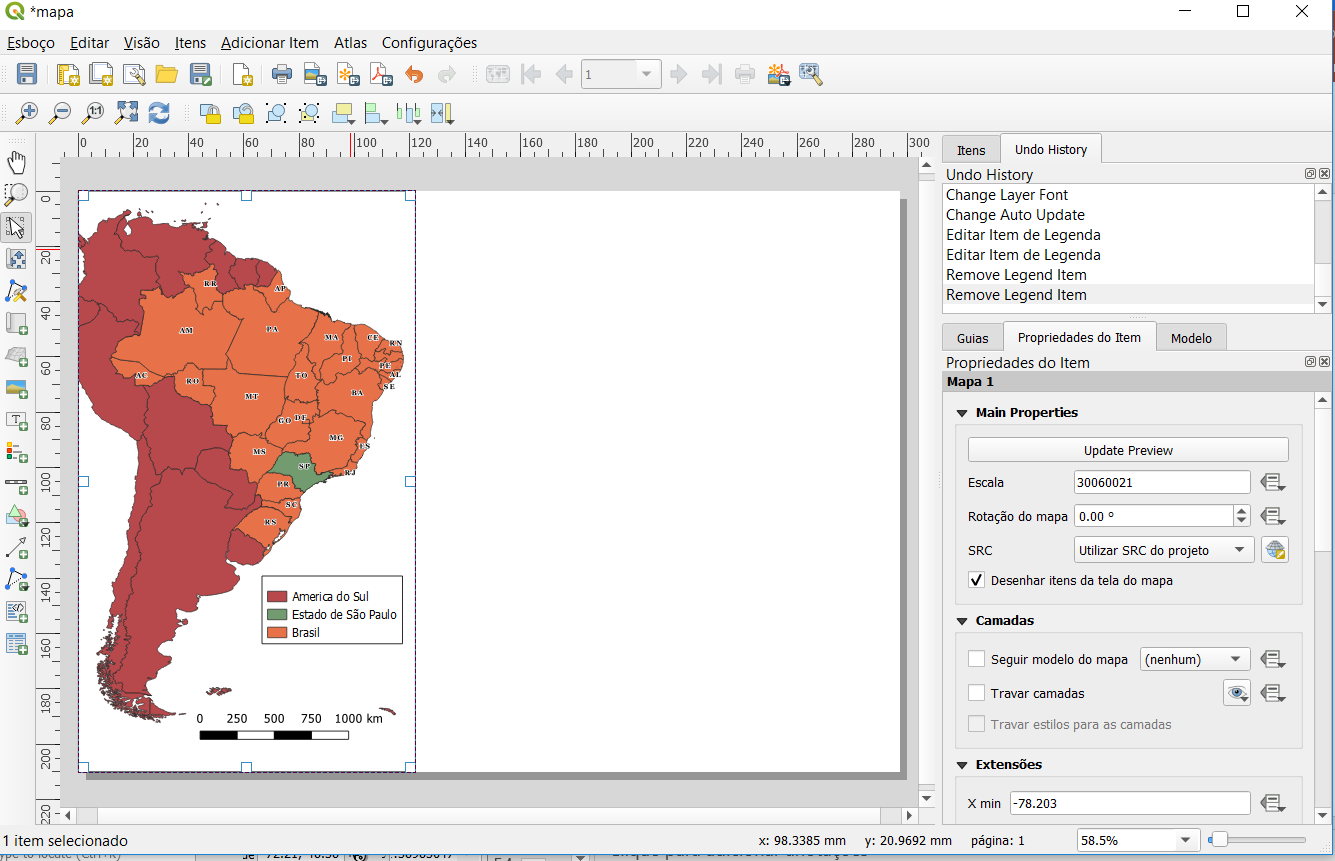 Travando o estilo do mapa
Após ficar satisfeito com o seu mapa, clique em ‘selecionar/mover item’ (a) e apenas clique sobre o mapa para selecioná-lo. Em seguida, no painel ‘propriedade do item’, subitem ‘camadas’, selecione a opção ‘travar camadas’ (b) e posteriormente, ‘travar estilo para as camadas’.
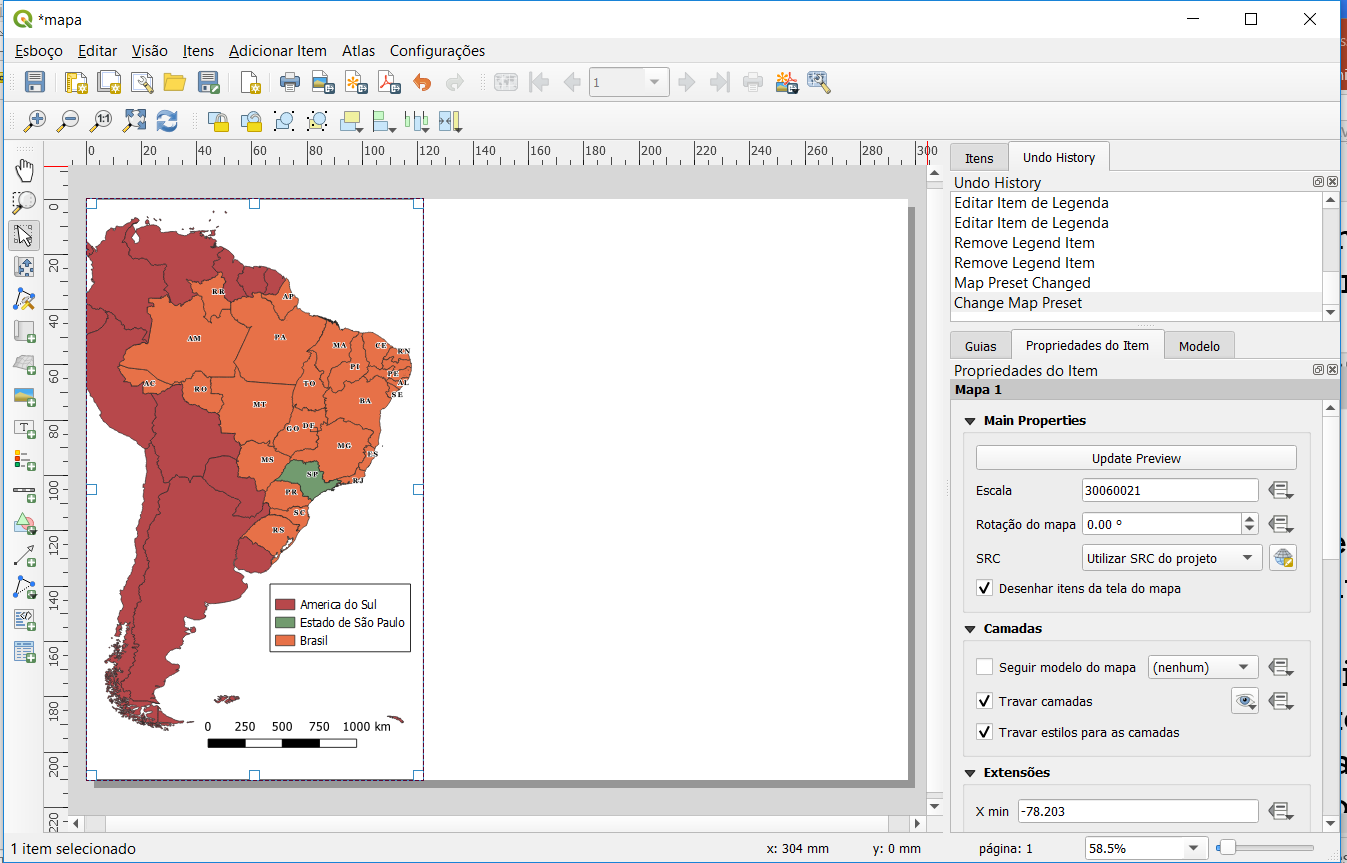 (a)
Assim, mesmo que você altere o estilo no projeto (ou selecione um outro conteúdo)
este mapa em seu compositor não irá se alterar.
(b)
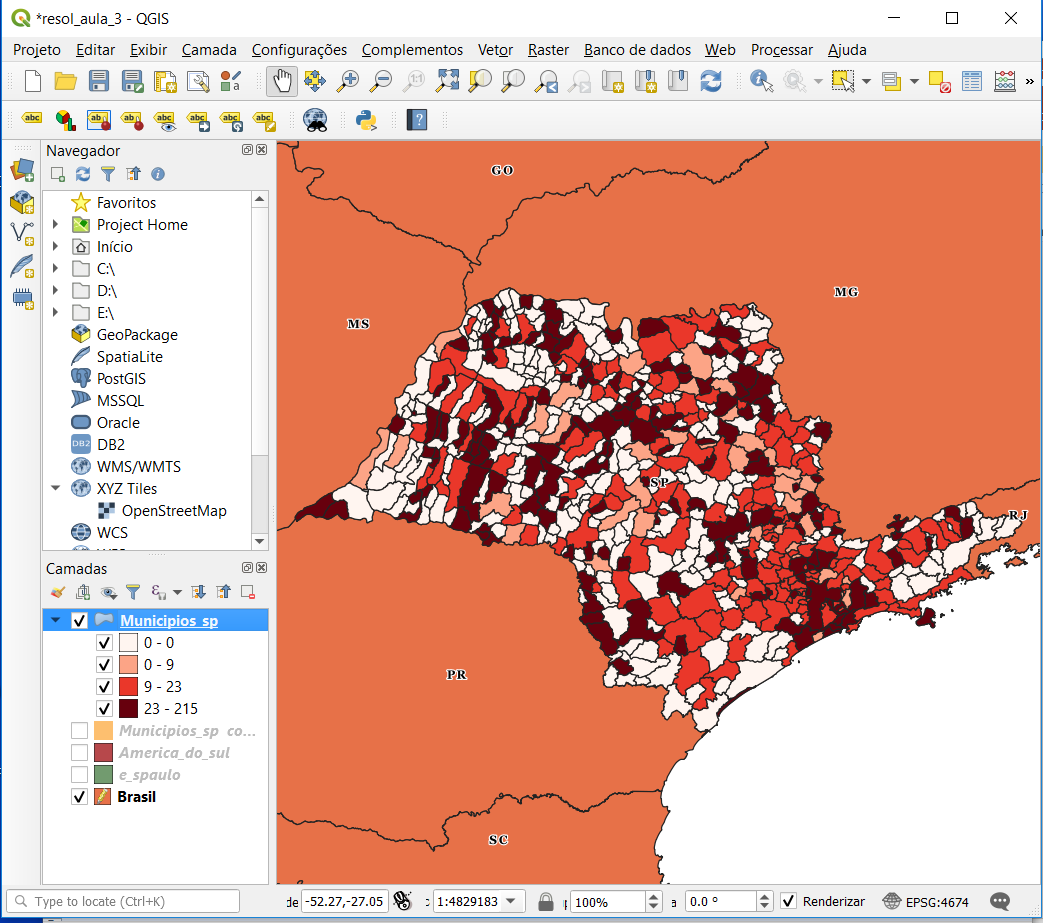 (a)
(b)
Agora, retorne ao projeto. Deixe marcadas apenas as camadas ‘Municipios_sp’ (a), que contém o mapa temático da taxa de mortalidade por câncer de mama, e Brasil (b)
Construindo o segundo mapa
Retorne para a janela do compositor e insira o segundo mapa, desenhando através do ícone ‘Adicionar novo mapa’ (passo 3). Arraste-o para o posição central (passo 4) e depois ajuste a uma escala (passo 5) que melhor se adeque ao estado de São Paulo com suas delimitações municipais. Em seguida, insira uma nova barra de escala (passo 6).
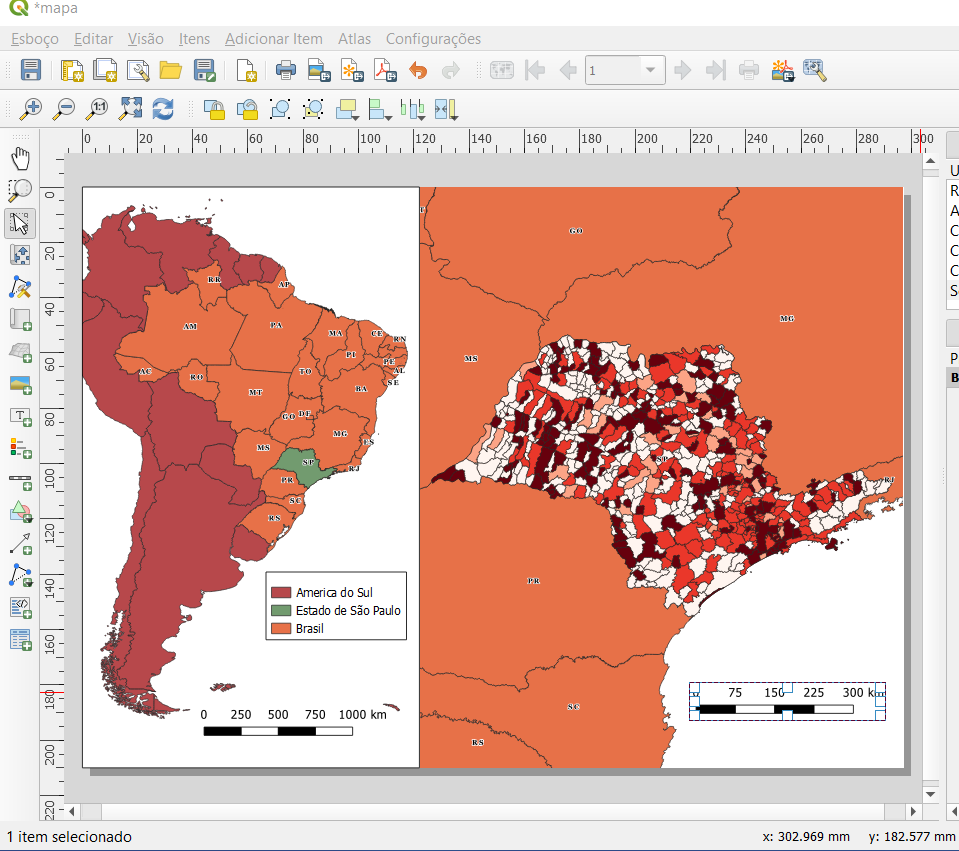 Adicionar  Legenda
Antes de adicionar a legenda, inserir a contagem de feições na legenda do mapa temático dos município do estado de São Paulo. 
Depois, clicar no ícone ‘Adicionar nova legenda’ (a), posicionar o mouse no local onde ficará o canto superior esquerdo da legenda (b), arrastar o mouse para definir o retângulo que conterá a legenda e soltar o mouse.
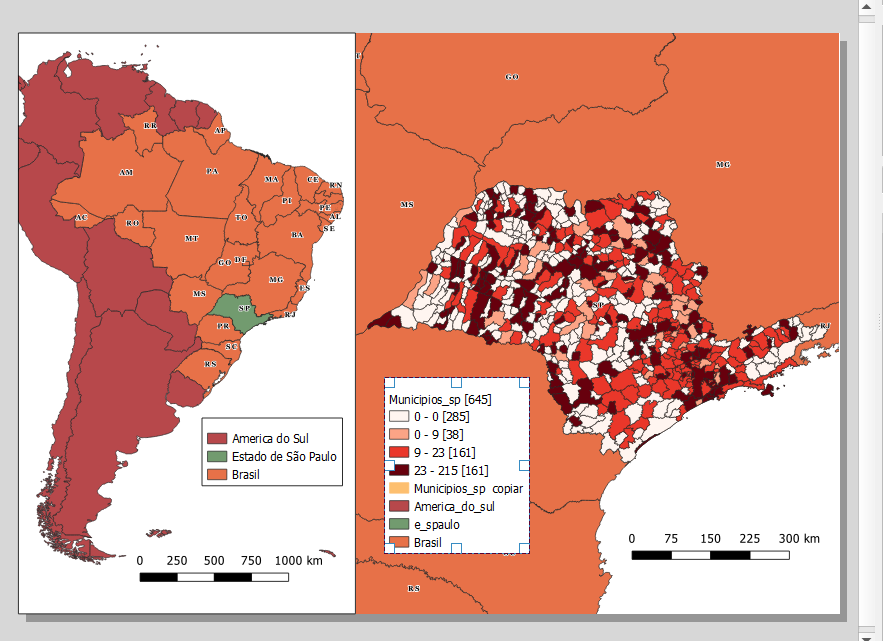 Editar a legenda
Alterar a legenda conforme a figura abaixo. Como a primeira categoria da legenda inclui somente municípios com valores de taxas iguais a zero e a segunda e as demais contem valores maiores que zero, faremos a edição dos valores da segunda categoria (a). Notar a opção “Quebrar texto em” e o uso da “/” para fazer a quebra do título da legenda (b).
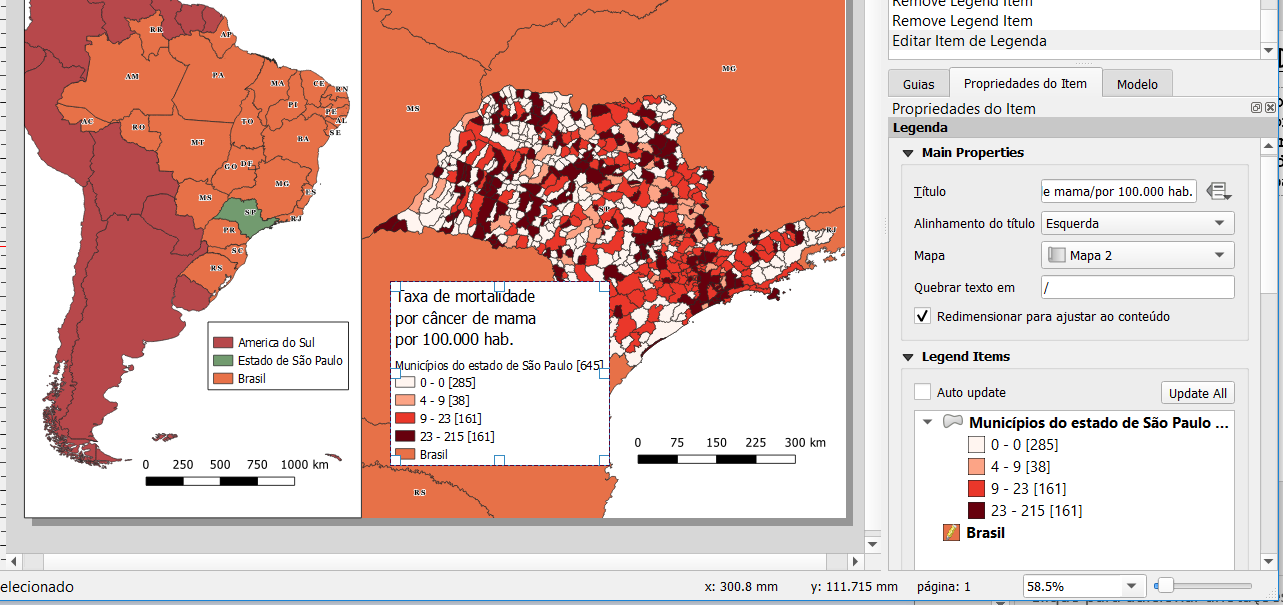 (b)
(a)
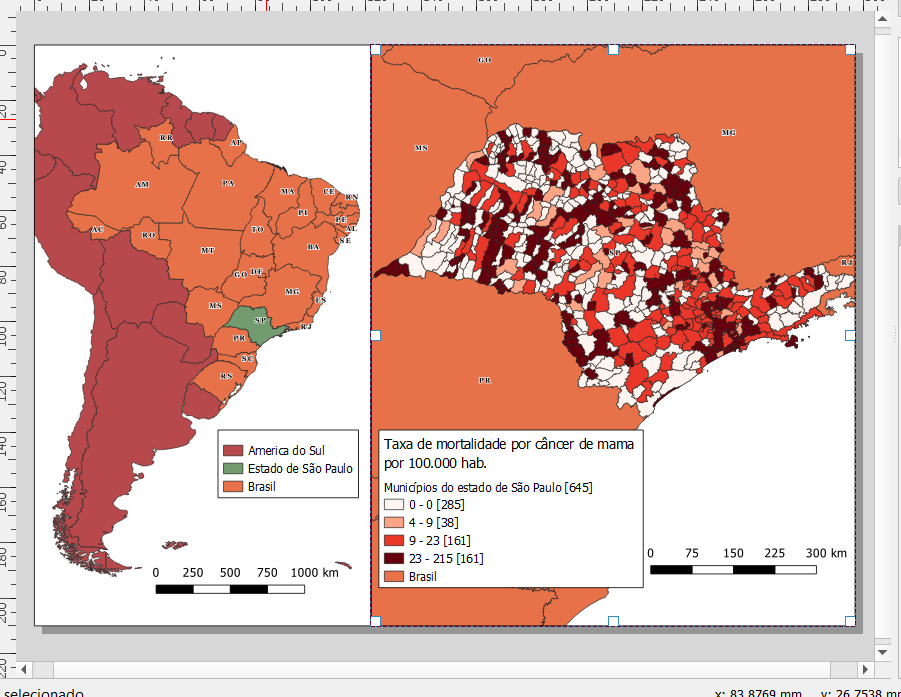 Adicionando seta ao Norte
Clicar no botão ‘Adicionar imagem’ (a), posicionar o cursor do mouse no local onde o canto superior esquerdo do retângulo ficará, arrastar e soltar (b). No painel ‘Propriedades do item’, clicar em ‘Buscar Pastas’ (Search diretories) (c), escolher a seta de norte desejada e clicar sobre ela.
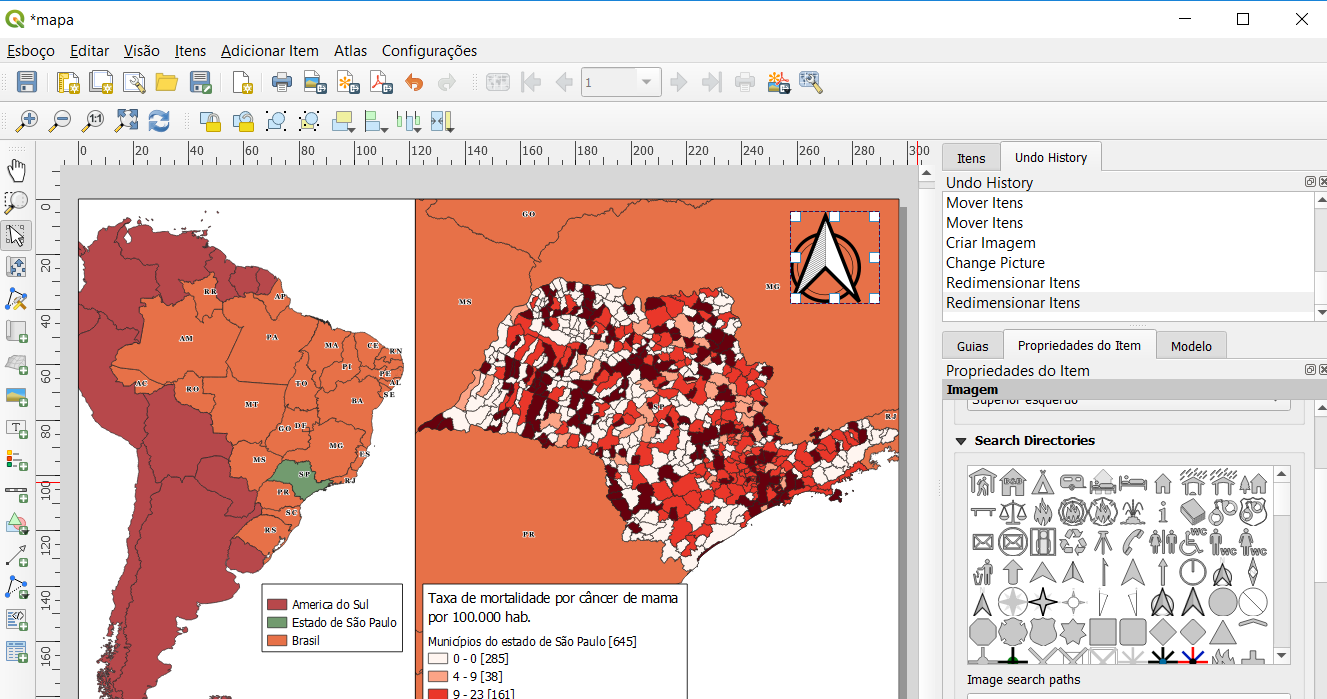 (b)
(a)
(c)
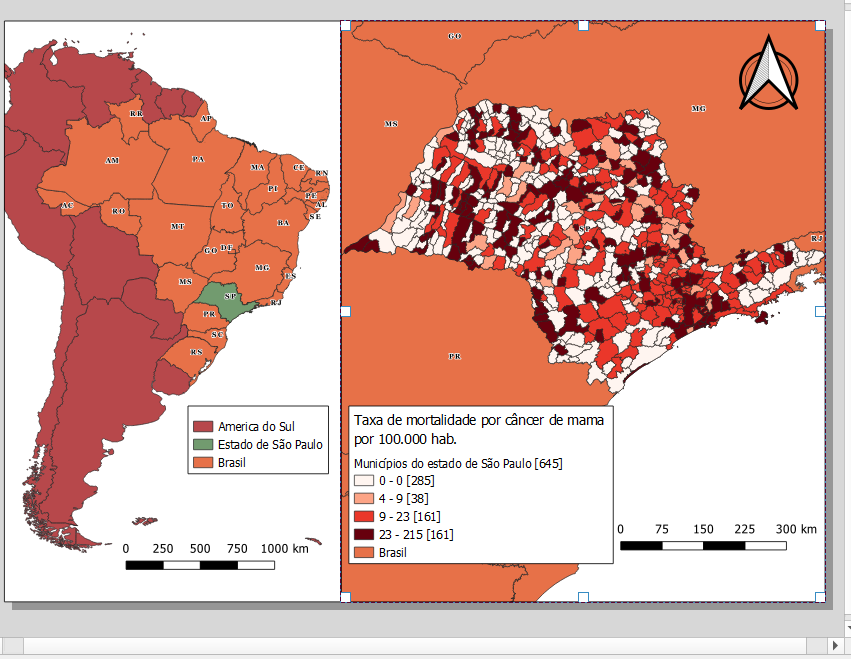 Adicionar  Rótulo
Clicar em ‘Adicionar novo rótulo’(a) e inserir no mapa o retângulo do rótulo em uma posição adequada e conveniente. No painel ‘Propriedades do item’ (b) irá aparecer o rótulo e suas características.
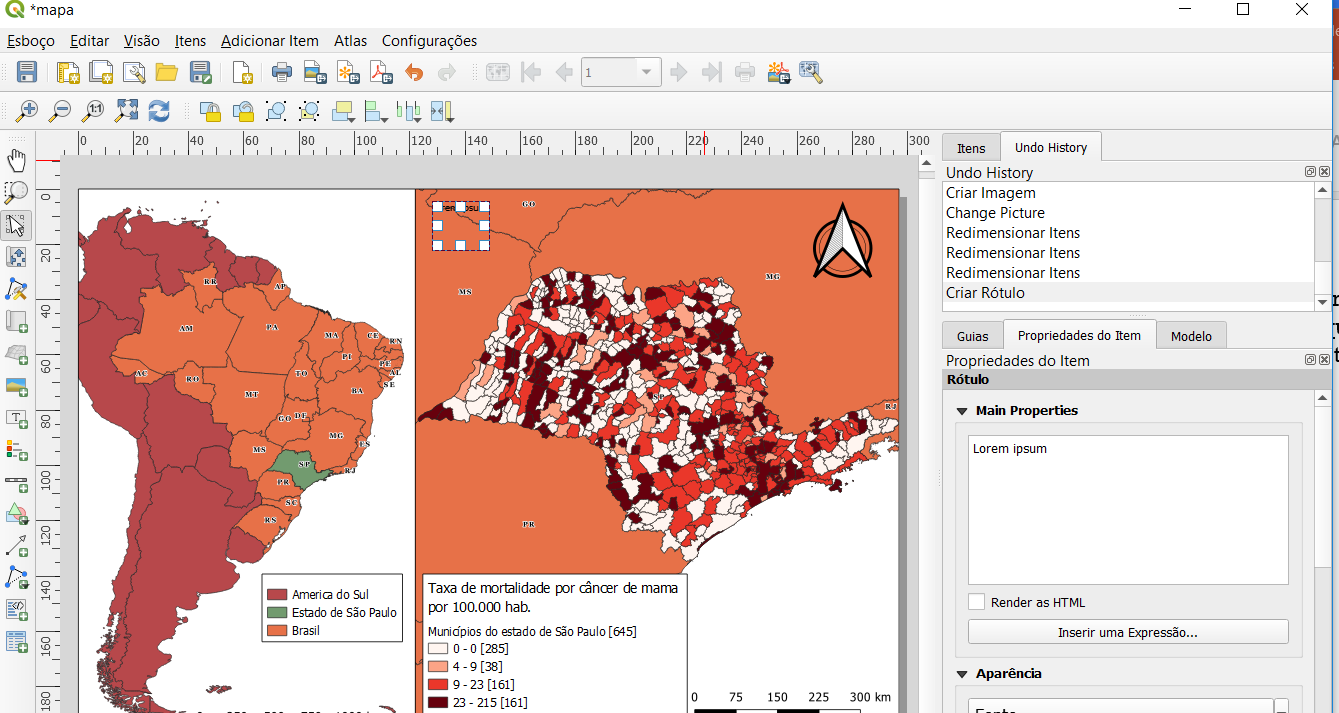 (b)
(a)
Como Editar o rótulo ?
Digitar o rótulo em ‘propriedade principais’(a)
Ajustar a fonte: alinhamento, cor, tamanho, etc. (b)
Vamos inserir também uma caixa de texto no mapa da esquerda.
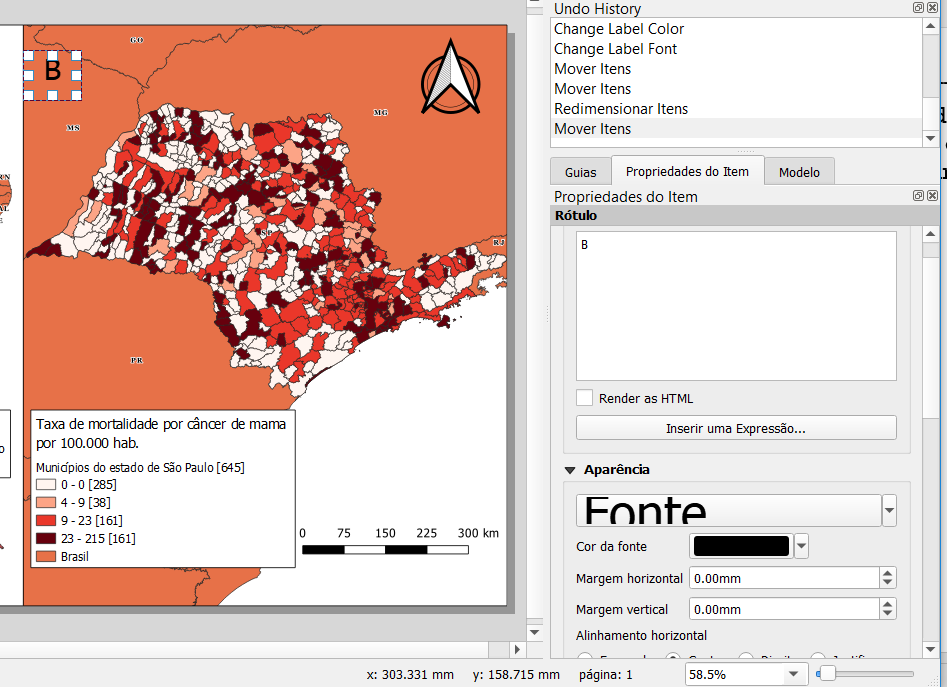 (a)
(b)
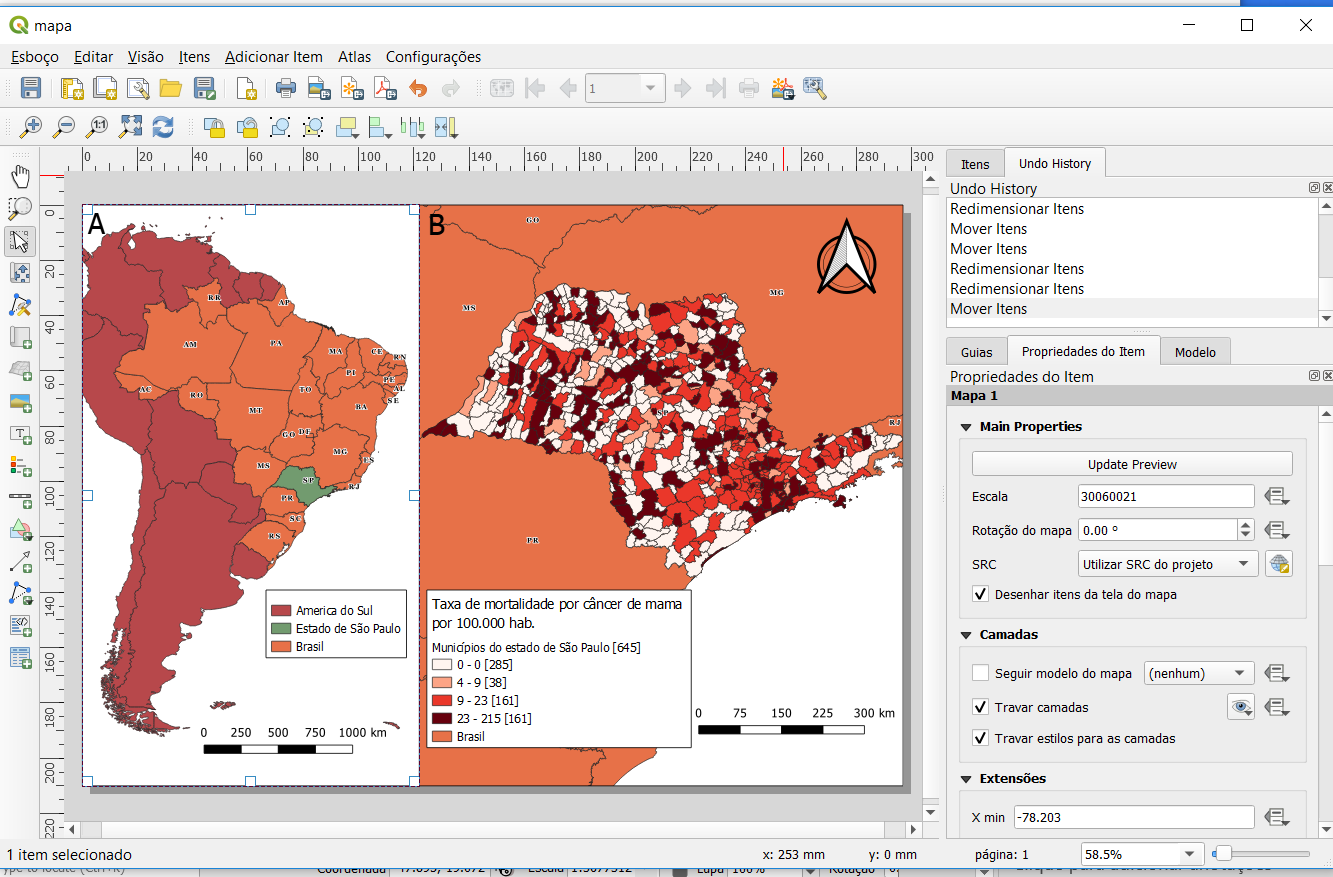 Exportação do mapa
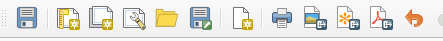 Imprimir
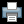 Exportar como imagem:
É o arquivo mais simples porém, é um formato “morto” que não dá possibilidade para a edição.
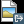 Exportar como SVG:
O “Gráfico Vetoriais Escaláveis”  tem a facilidade que pode ser importado para outros softwares de edição de imagens.
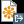 Exportar como PDF

É mais fácil de usar e de ajustar as opções de impressão, 
alguns cartógrafos podem preferir este formato se tem 
softwares para a sua edição.
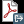 Salvando o compositor
Salve o compositor no ícone “Salvar Projteo localizado na barra do menu do compositor.
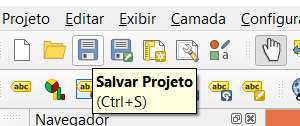 Assim, será possível abri-lo outras vezes clicando no ícone ‘Gerenciador de layout (Layout manager)’ localizado na barra de menu do projeto (ou na tela principal do QGIS em “Projeto” > “Gerenciador de Layout”) .
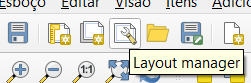 Bloqueando os itens selecionados
Antes, vamos travar as camadas e os estilos das camadas para o mapa do municípios. Uma vez que os dois mapas (A e B) estão travados, podemos seguir em frente.	

Uma forma de salvar a posição e o estilo dos elementos do mapa (legenda, rótulo, escala e sinal ao norte), além do posicionamento do conteúdo, é selecionar um dos elementos ou o conteúdo e clicar no ícone ‘bloqueando os itens selecionados’ localizado na barra de ferramentas.


	Esse ícone pode ser útil quando for necessário gerar vários conteúdos contidos no mesmo projeto .qgis. Além disso, também poderá ser útil quando for necessário elaborar mapas que precisarão ser padronizados entre si.
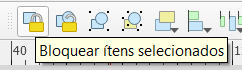 Salvar um compositor como modelo para ser utilizado em outro projeto
Também é possível salvar como modelo um compositor criado a fim de preservar o posicionamento e estilo de todos os elementos e conteúdo(s). Assim, este poderá ser aberto em outro projeto de extensão qgis.  
	Para isso, basta clicar no ícone ‘Salvar como modelo’ localizado na barra de ferramentas do compositor.
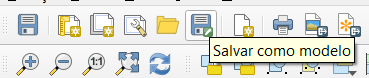 Em seguida, é necessário fornecer um local e nome ao arquivo a ser salvo.
Abrindo um compositor modelo
Feche o projeto atual e abra um novo em “Projeto”. Para abrir um compositor salvo como modelo, clique no item ‘gerenciador do compositor’ localizado na barras de ferramentas do projeto.
	Em seguida, mude a configuração (a) para ‘Específico’, clique no botão com os três pontos (b), encontre a pasta onde foi salvo o modelo e selecione-o.
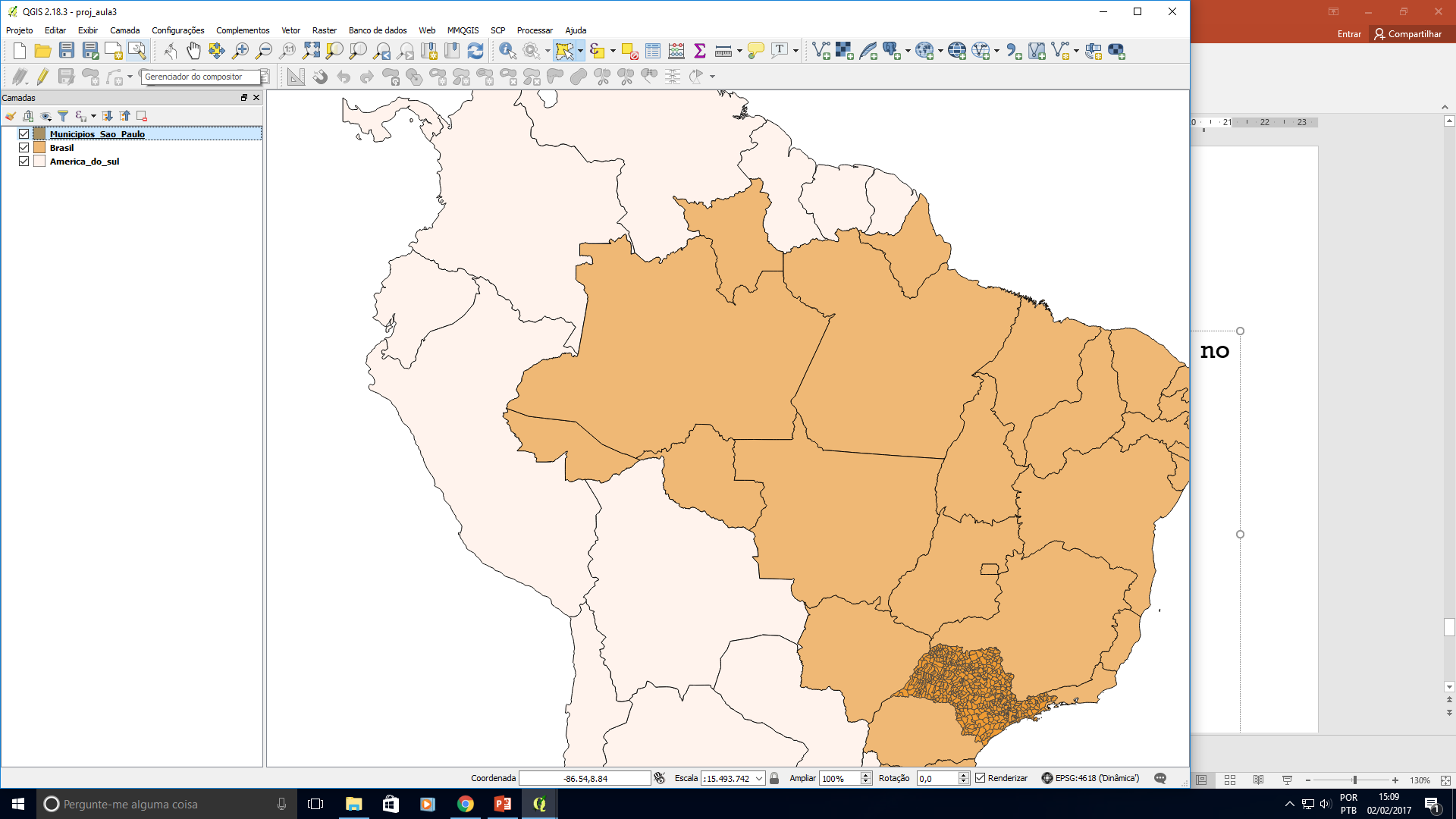 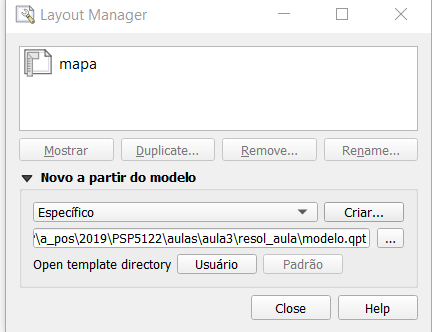 Clique em ‘Criar’ (c). 

Após, informe o nome do novo layout.
(c)
(a)
(b)
Agora, temos o novo layout, com as mesmas configurações do anterior, aberto para um novo projeto. 

 Utilize o ícone        para atualizar o conteúdo. 

Se necessário, destrave as camadas e os estilos para que estes possam ser atualizados.
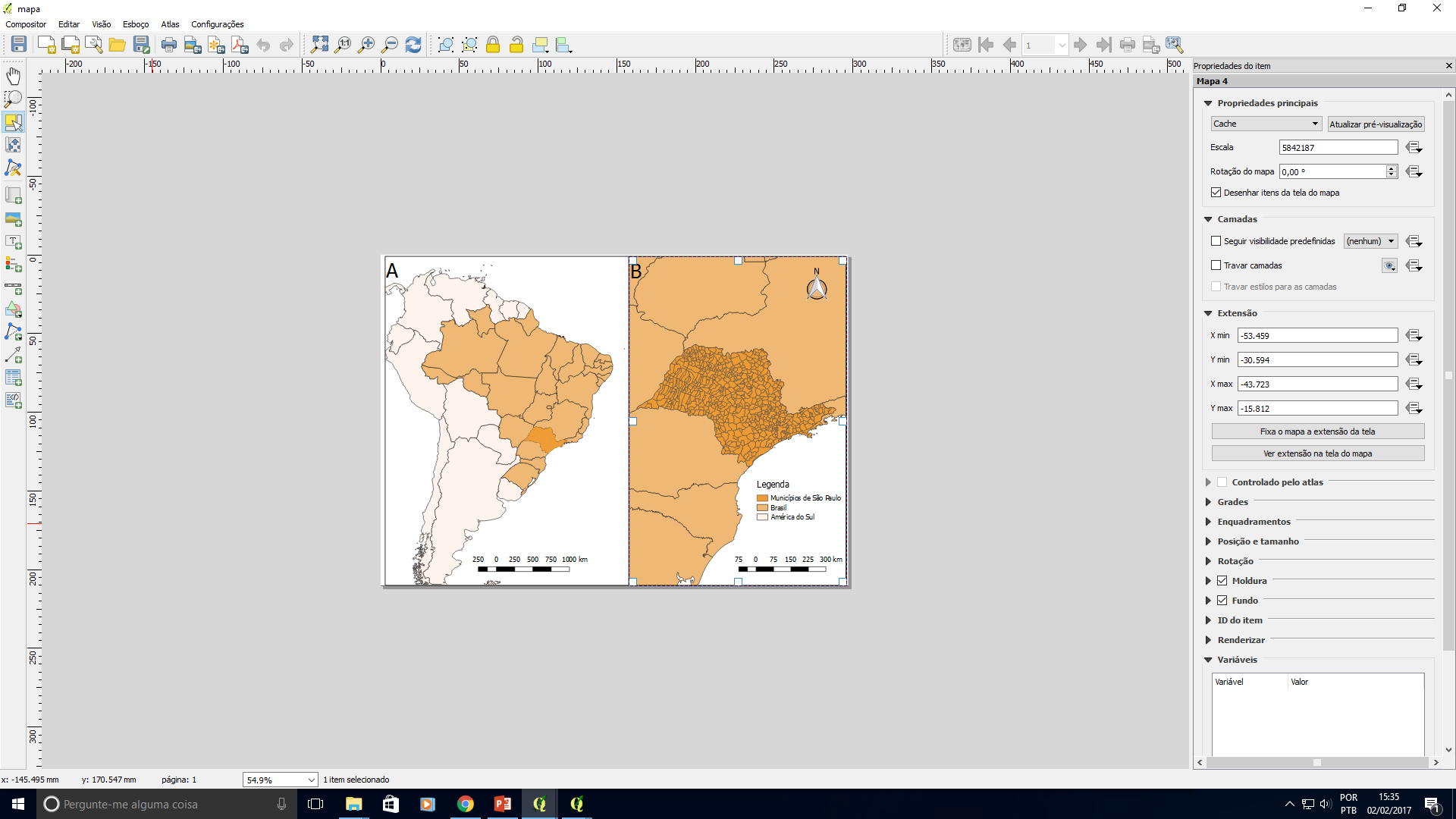 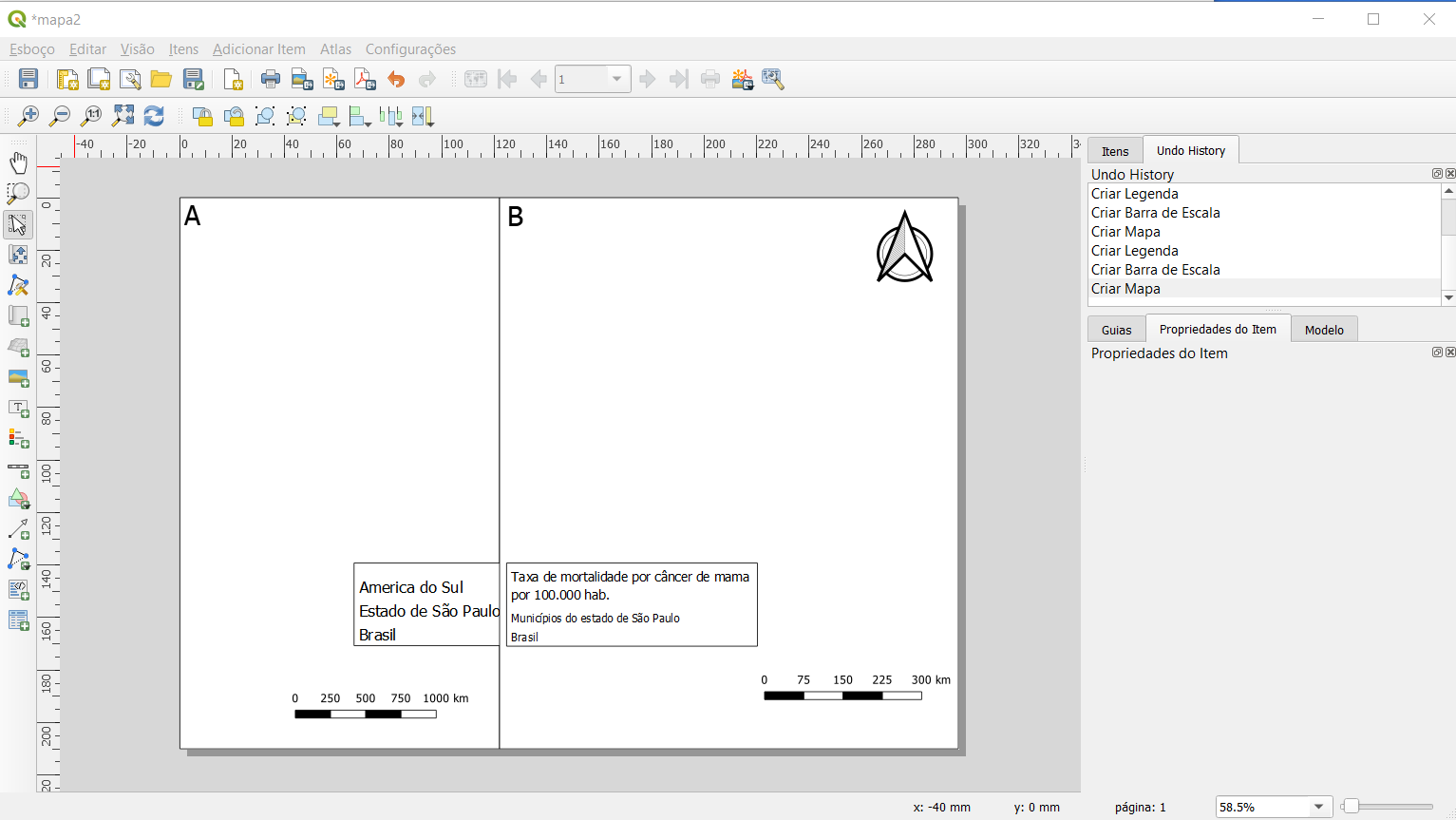 Fim!